Antické reálie
6
Starověké Řecko a Řím: 
sport a hygiena
Sport: Řecko

soutěživost byla jedním ze základních rysů řecké společnosti a kultury
doklady sportovních zápolení již v Iliadě
soutěžilo se v mnoha odvětvích lidské činnosti, nejen sportu
pod patronátem bohů – zvláště se to týkalo her

sport byl nejen zábavou, ale byl také součástí výchovy občanů dané obce -> příprava pro vojenskou službu
v Athénách tělesná výchova začínala v 7 letech -> někdy se udává až ve 12
ve Spartě začínala výchova od 7 let
zatímco v Athénách byla taková výchova spíše dobrovolná, ve Spartě probíhala pod státním dohledem a byla pro spartské občany povinná

jako takový byl sport určen hlavně mužské části populace, i když existovali regionální výjimky – např. ve Spartě se dívky/ženy věnovaly sportu stejně jako chlapci
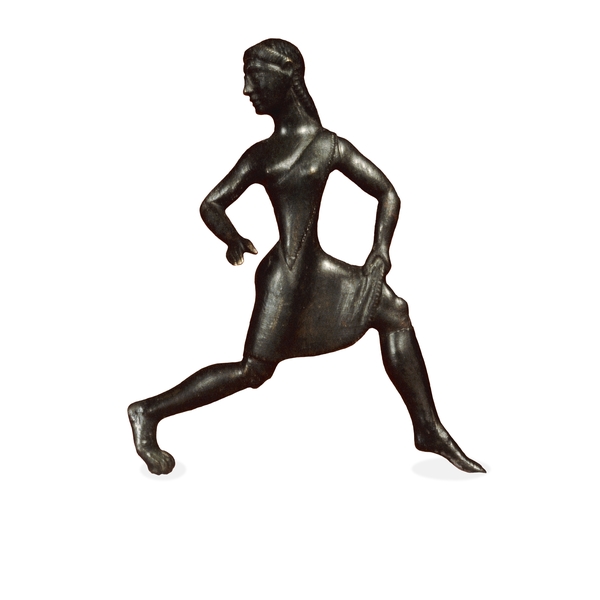 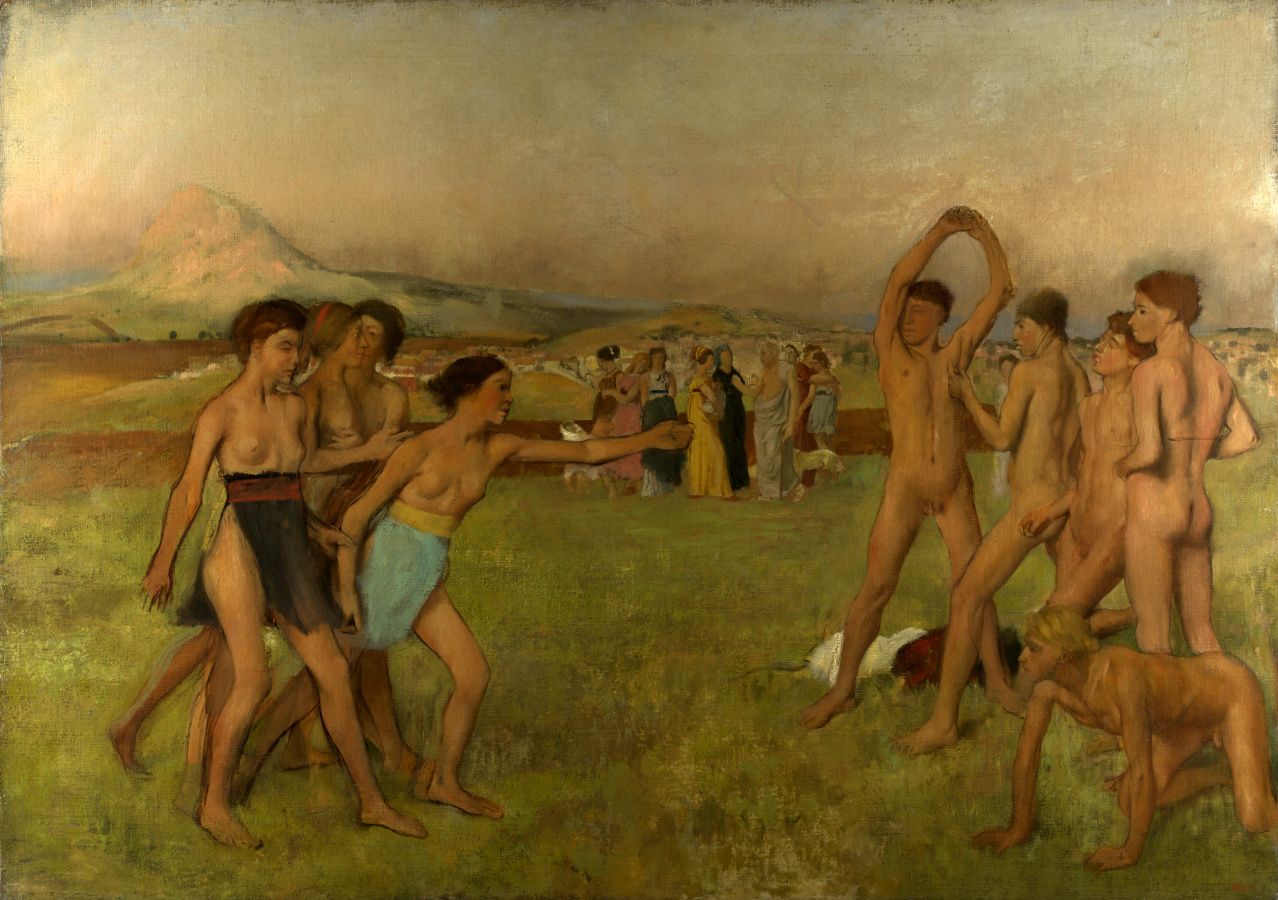 v Athénách vedl tělesnou výchovu u hochů do 16/18 let paidotribés
nosil purpurový plášť – při ukázkách cviků ho odkládal
byli vybíráni z mužů, zkušených, vážných a mravně bezúhonných, straších 40 let -> učil také pravidla slušného chování, skromného vystupování, správného držení těla -> měl je vést k mravnosti a občanským ctnostem
odznakem jeho fc. byla dlouhá rozeklaná hůl
sloužila také k trestání neukázněných nebo neobratných žáků a k odtrhávání zápasníků
vybíral si pomocné cvičitele – asi z nejstarších a nejnadanějších žáků

během výuky byly žáci rozděleni do dvou skupin
paidoi – „malé“
neaniskoi – „velké“

vyučoval se tzv. pentáthlon – pětiboj, který zahrnoval skok daleký, běh, vrh diskem, vrh oštěpem a zápas
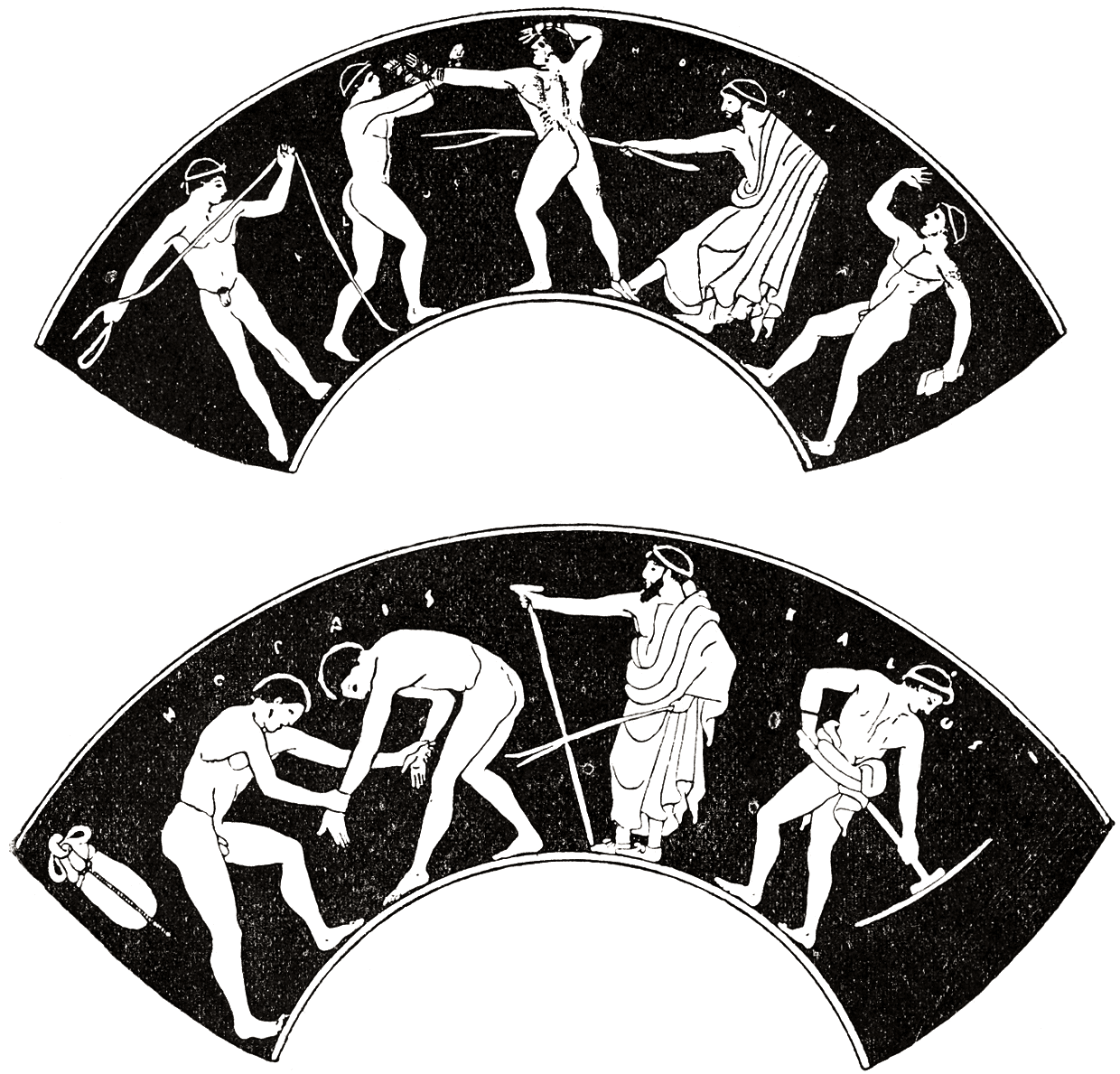 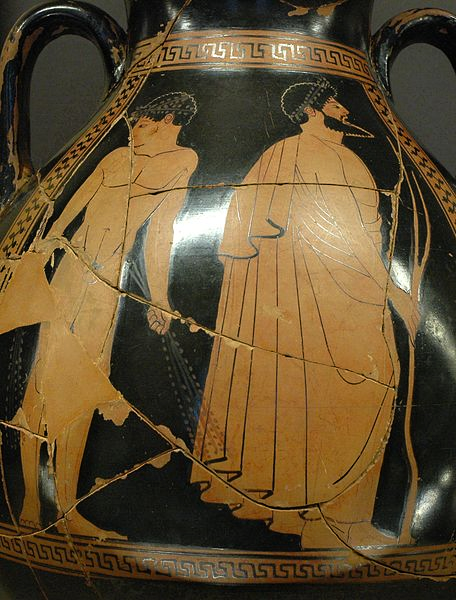 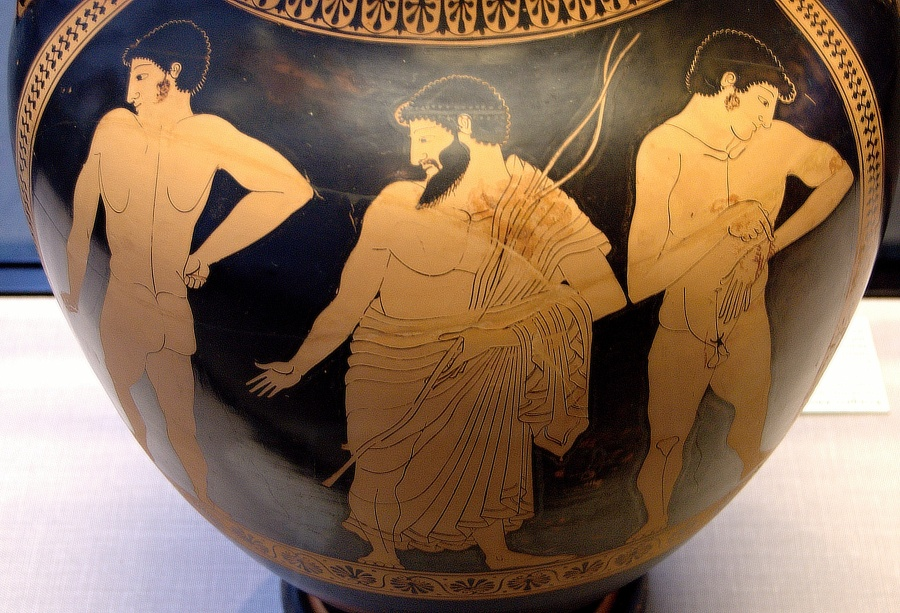 po 16 roce přebíral výchovu tzv. gymnastés
od paidotriba se odlišoval teoretickou znalostí gymnastiky a větší zdravotnickou průpravu
vedl také tělesnou výchovu efébů a mužů v disciplínách pětiboje a budoucích profesionálních atletů

efébové ještě podstupovali výcvik v tzv. hoplomachiá, které vedli hoplómachové – odborní cvičitelé boje
výcvik v zacházení se zbraní, v šermu a ve střelbě z velkých praků a luků


ve Spartě vedl výchovu chlapců paidonomos
výchova se dělila na dva stupně od 7 do 12 let a od 12 do 18 let
v obou stupních byla výuka zaměřena jak na výchovu tělesnou, tak i duševní (čtení, psaní, hudba, zpěv a tanec)
tělesná výchova zahrnovala běh, skok daleký, zápolení, vrh oštěpem a diskem
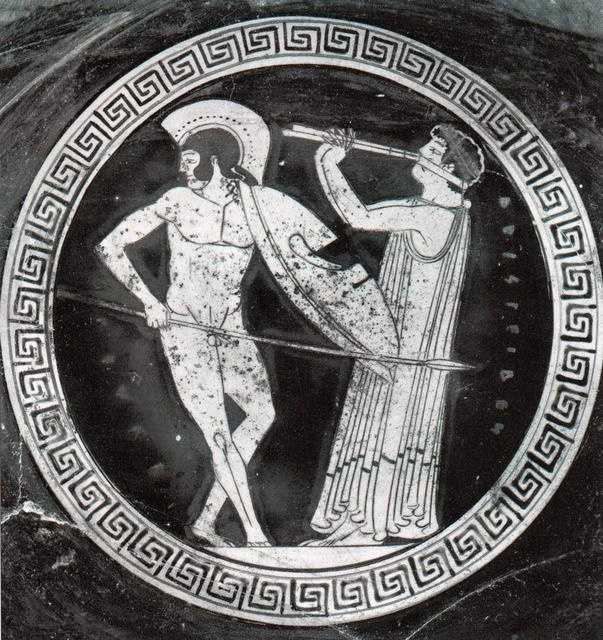 pro řeckou gymnastiku bylo charakteristické cvičení bez oblečení -> samotné slovo gymnastika, řec. gymnastiké pochází ze slova gymnos = nahý, obnažený -> od tohoto slova vznikají další spojené s cvičením
cvičení bez oděvu a natřeným olejem je připisováno Sparťanům – Thukididés
také je znám nápis, podle kterého jakýsi Orsippos z Megar odhodil během olympijského běžeckého závodu bederní roušku a vyhrál

výchova a cvičení probíhala v gymnasiu a palaistře, která byla jeho součástí
v palaistře cvičili děti
gymnasion sloužil jako cvičiště pro eféby a muže
Gymnasion

zřizována státem - v některých městech i několik
písemně doloženy již v archaické době - dochovány jsou z helénismu
součástí byla nejen výchova tělesná, ale také duševní - součástí gymnasia byly přednáškové sály, učebny a knihovny

gymnasion jako stavební celek se ustálil koncem 4. st. př. Kr.
čtvercové nebo obdélné cvičiště obklopené sloupovím a místnostmi sloužící různým účelům - skladiště pro sportovní potřeby, umývárny…

součástí byla krytá nebo vnější písková závodní dráha - xystos - určena pro druh sportů, které vyžadovali volnější prostor - běh, hod diskem

součástí mohla být i palaistra
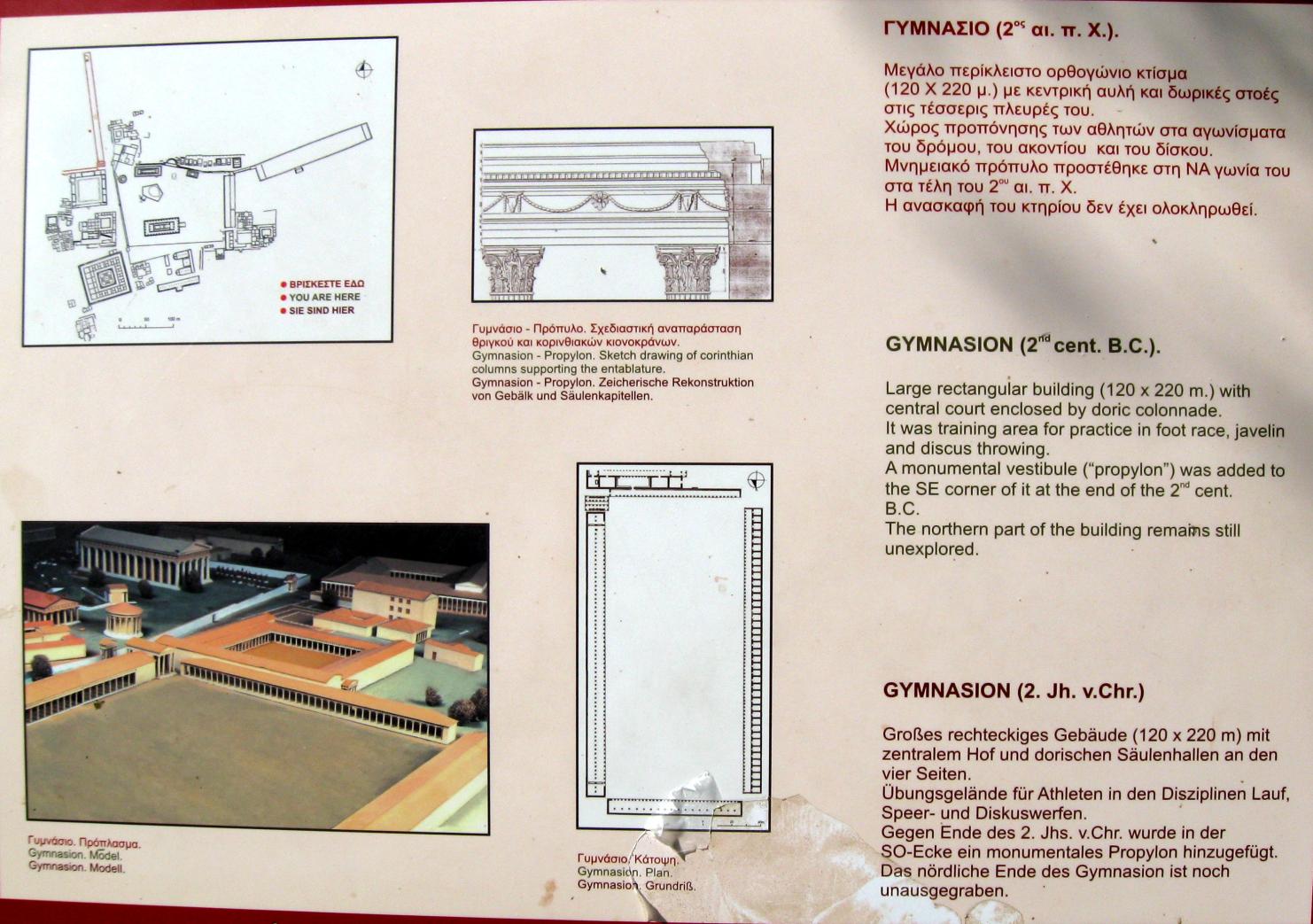 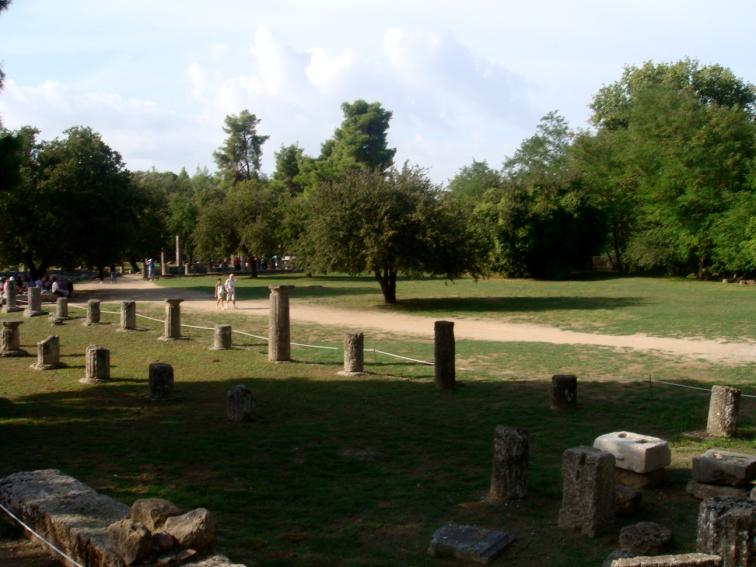 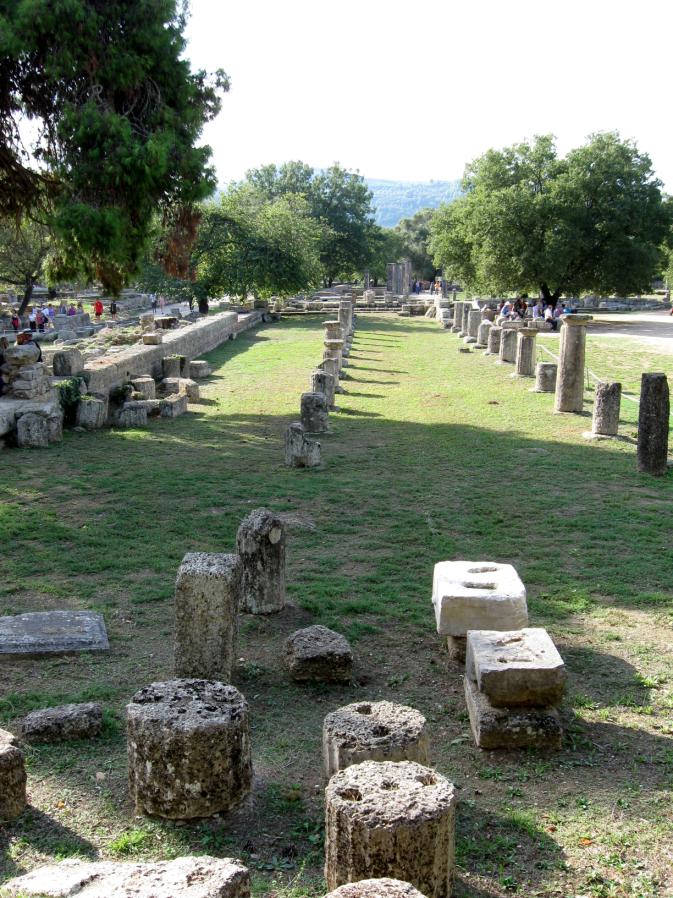 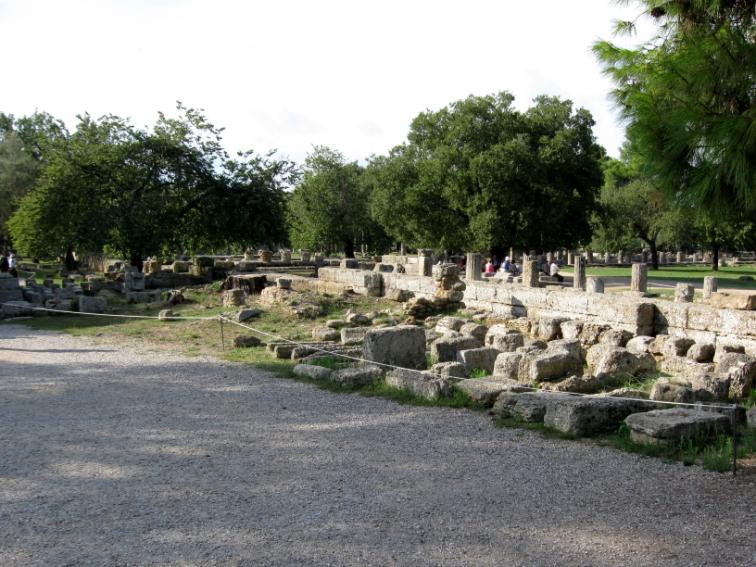 Palaistra

někdy součást gymnasia

čtvercové nebo obdélné prostranství
v nejstarší formě pouze otevřený prostor vysypaný pískem a stíněný stromy
později přidány sloupoví a místnosti sloužící různým účelům
šatny, odpočívárny s lavicemi – exedrai, koupelny a skladiště oleje a písku 

později žádný rozdíl mezi gymnasiem a palaistrou

součástí cvičebních prostor mohl být stadion
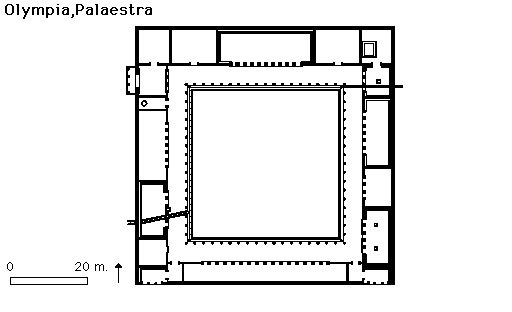 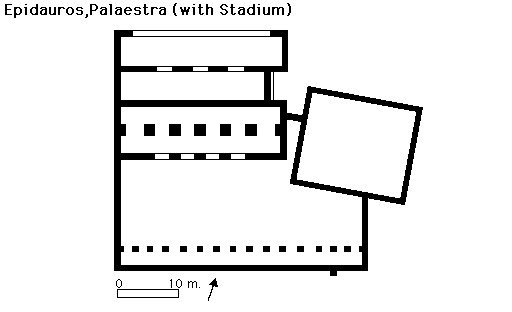 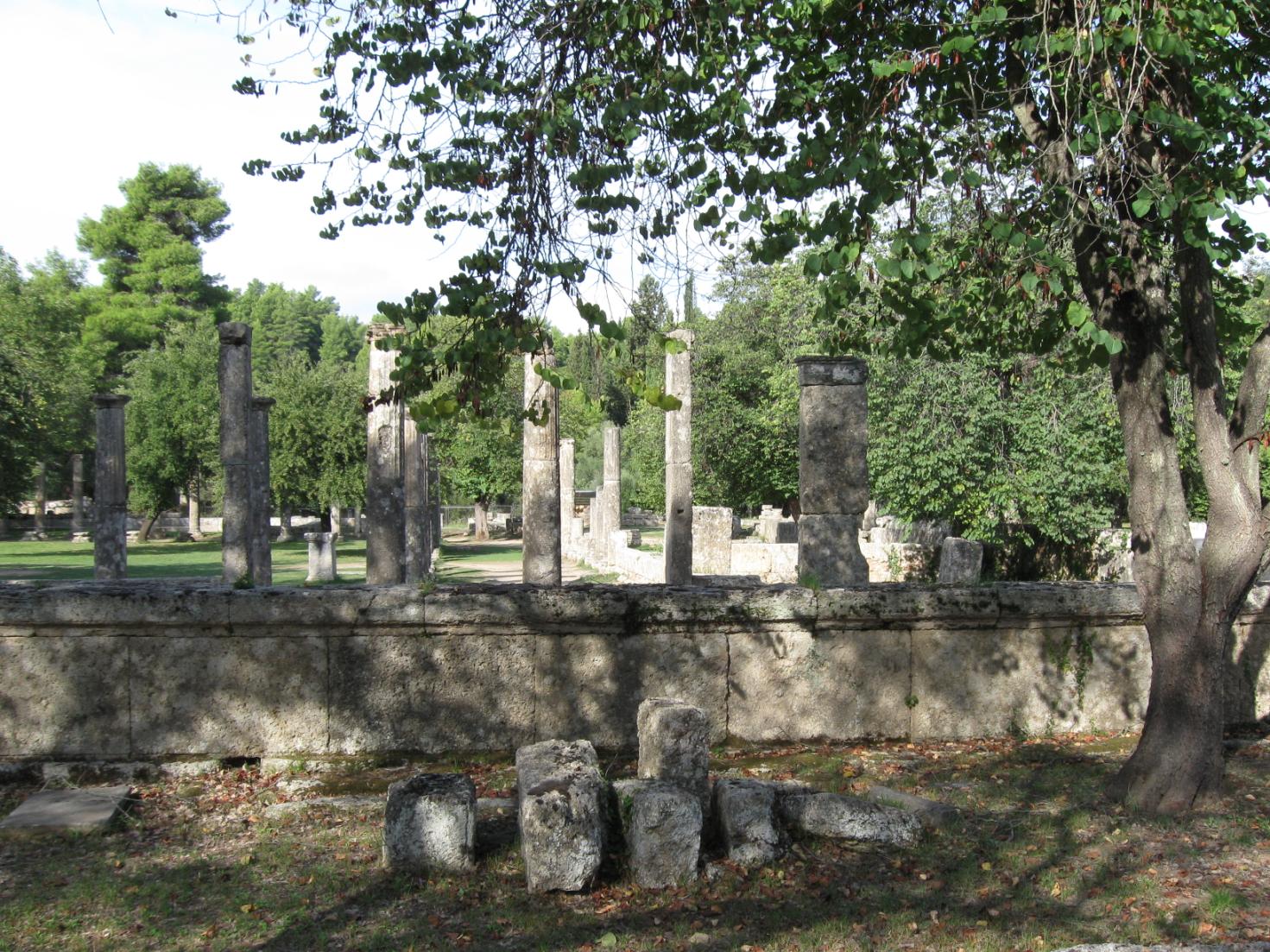 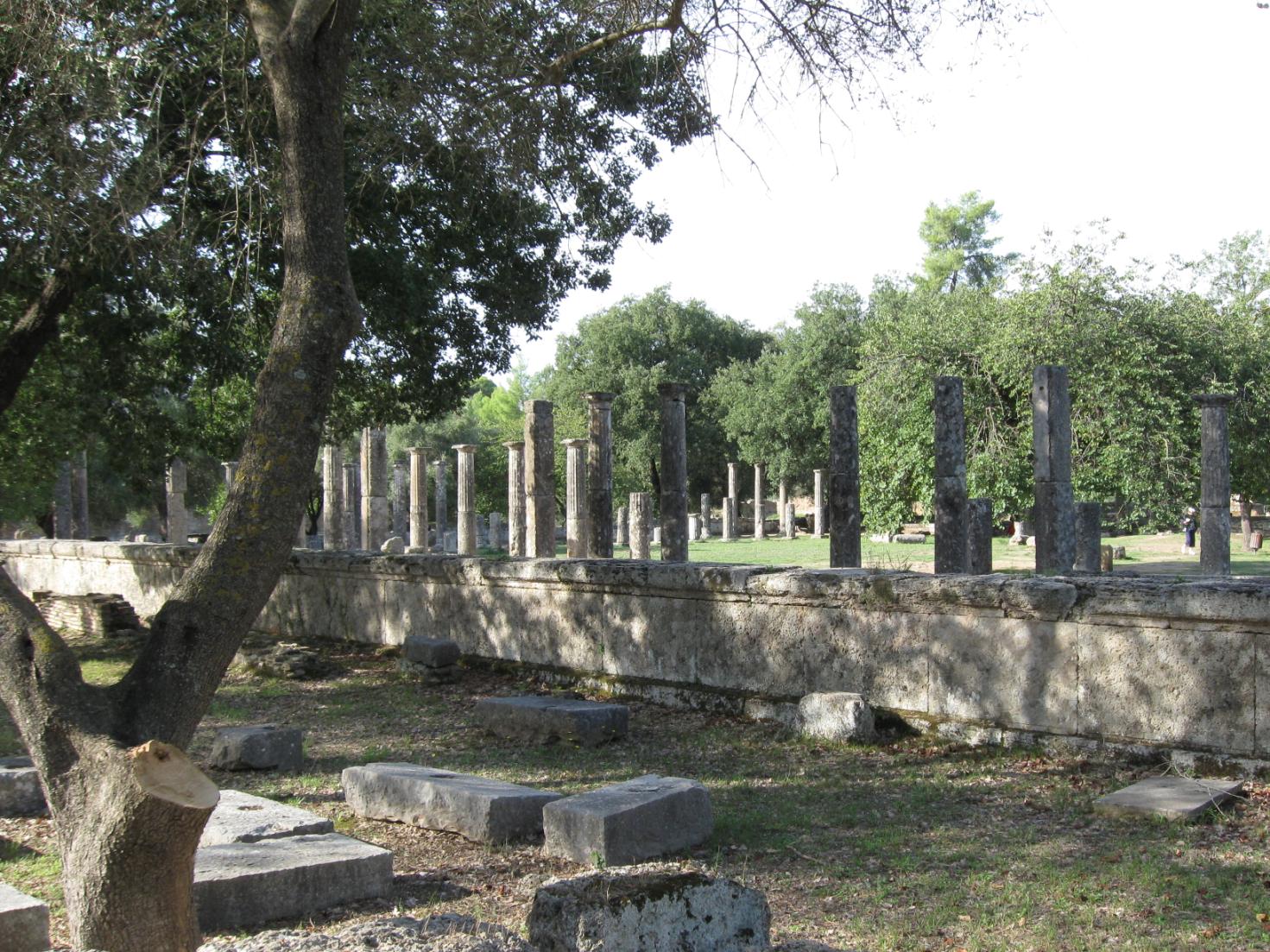 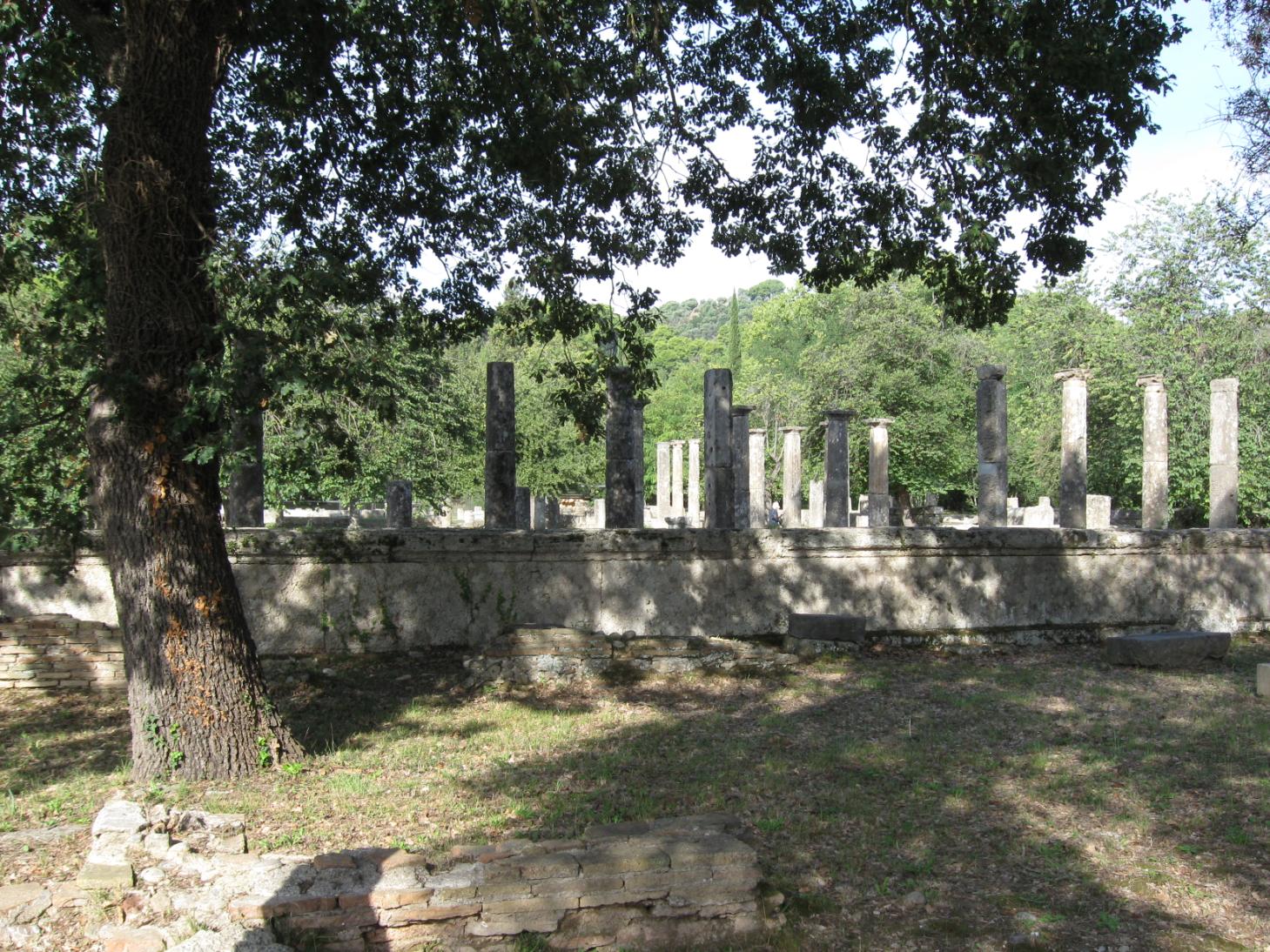 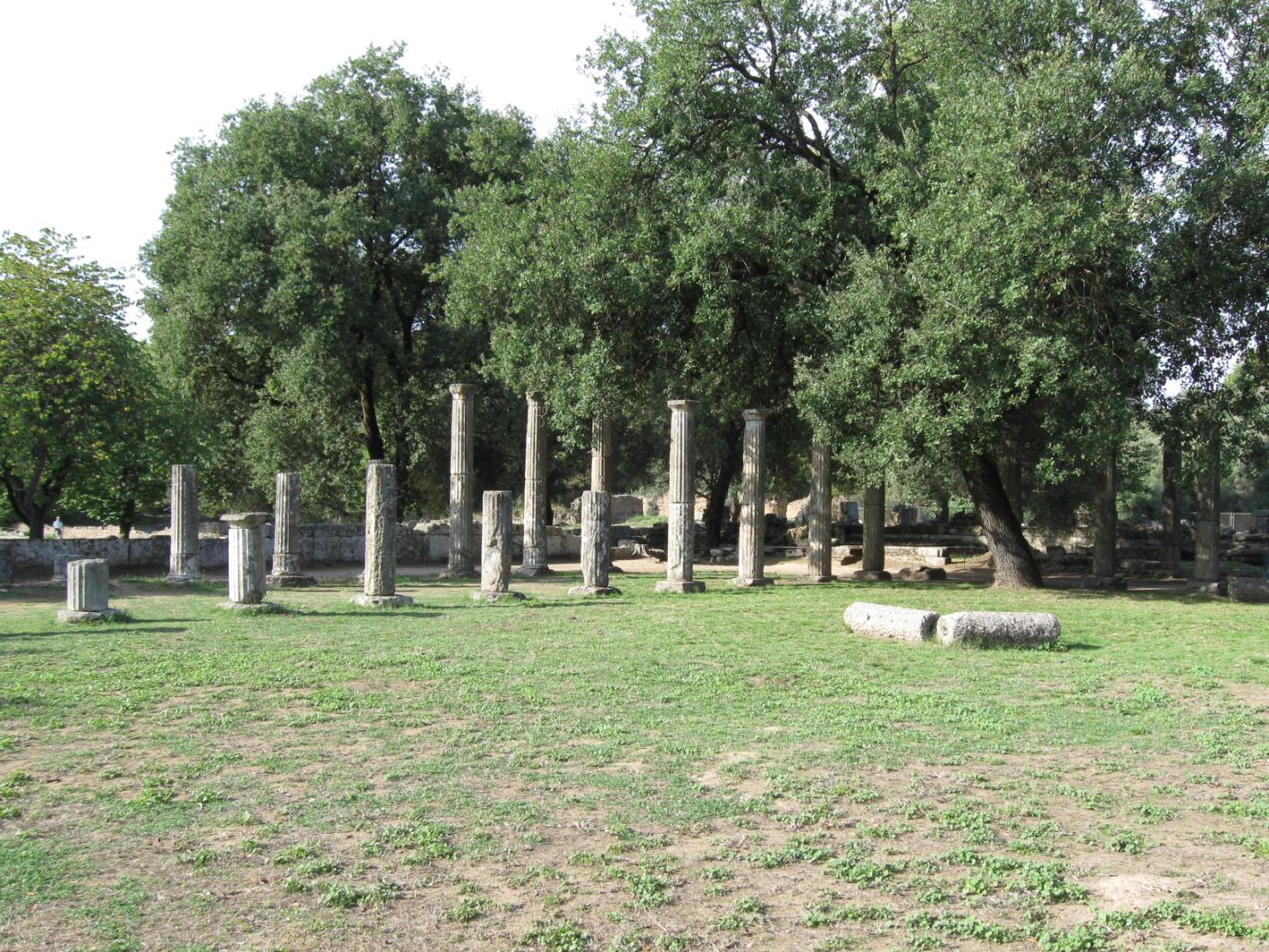 Stadion

 běžecká dráha
budovány podobně jako divadla v přírodním terénu - na úbočí návrší nebo mezi dvěma svahy
 architektonicky podobný vývoj jako u divadel
nejdříve diváci stáli na hliněných náspech nebo svahu -> dřevěné stupně -> kamenná sedadla
 v hledišti vymezen prostor (tribuna) pro sudí (v Olympii tzv. hellanodikové)
běžecká dráha - pískem vysypaný prostor o délce 600 stop - délka v m závisí na délce stopy v té které oblasti: 191 - 192 m; šířka kolem 100 stop: 29 - 31 m
dráha mohla mít jednoduchý obdélný tvar nebo být na jednom konci polokruhově zaoblená
start - afesis a cíl - terma byly označeny kameny nebo průběžným kamenným prahem se žlábky
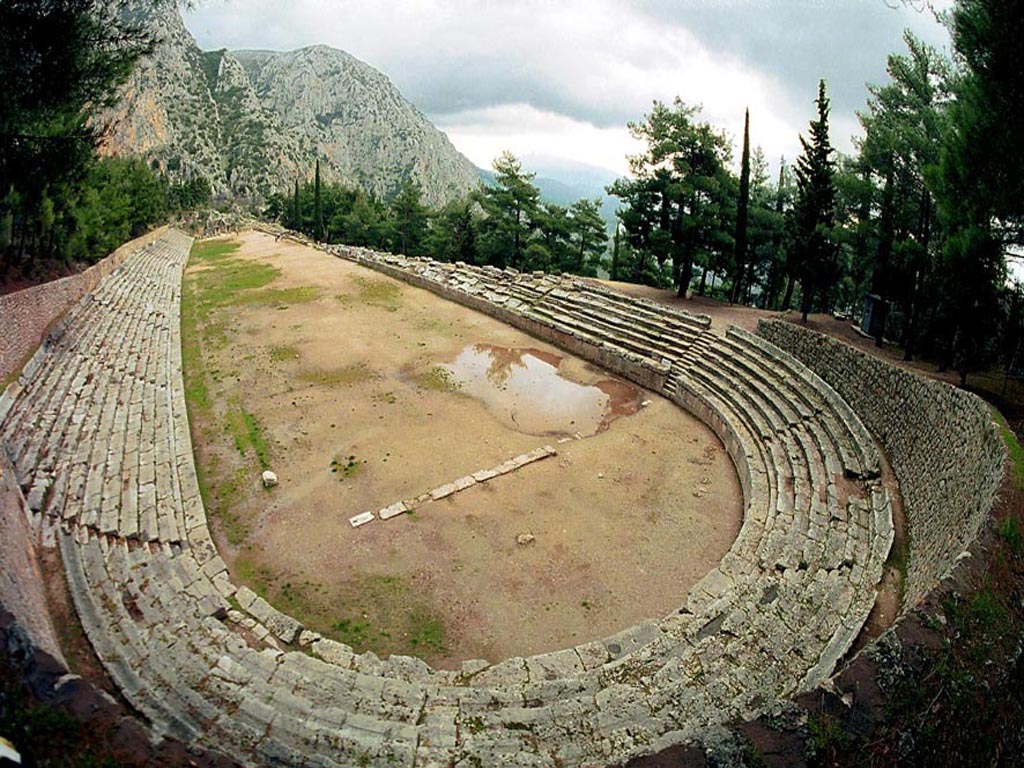 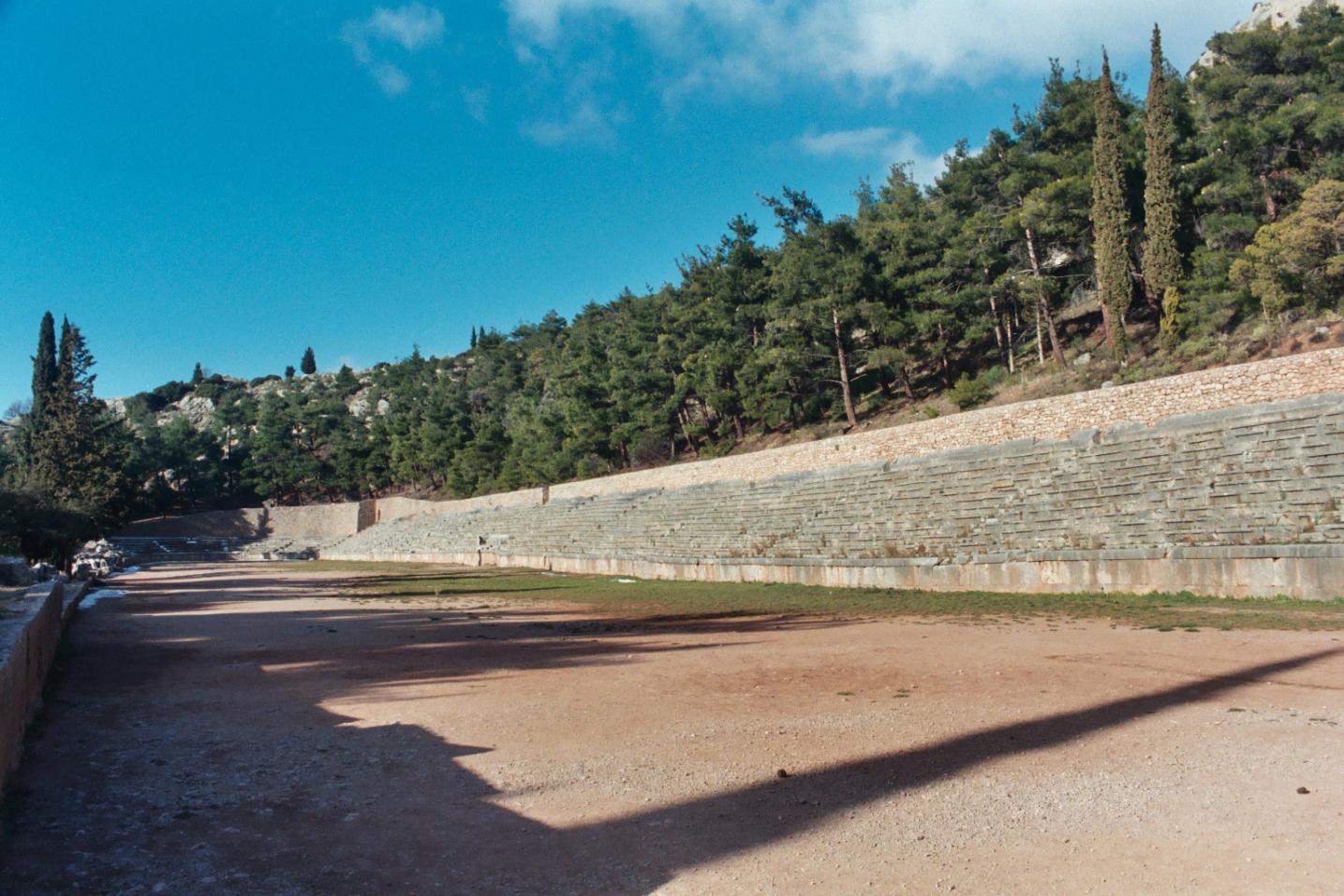 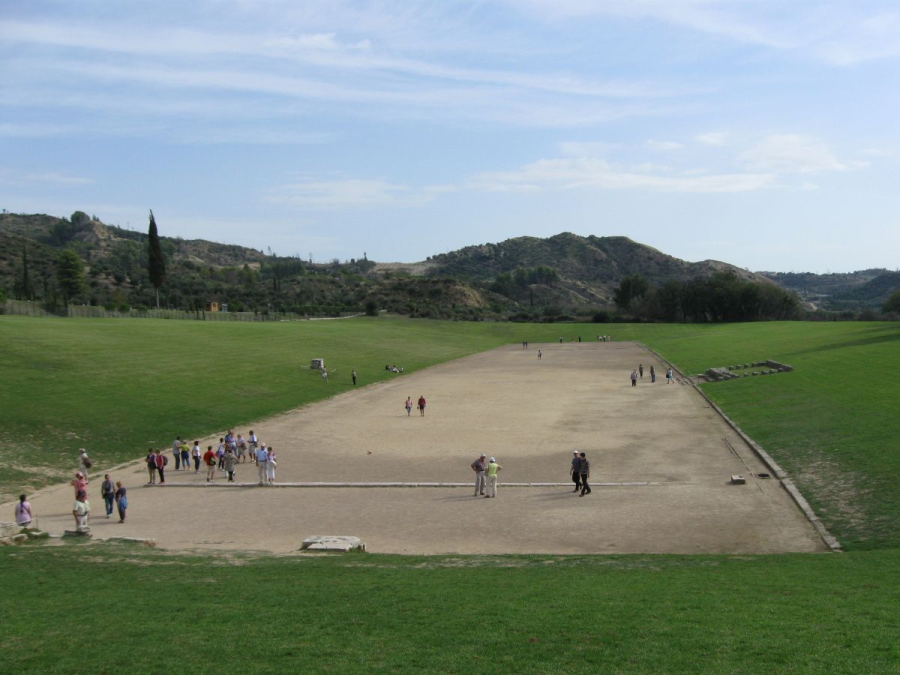 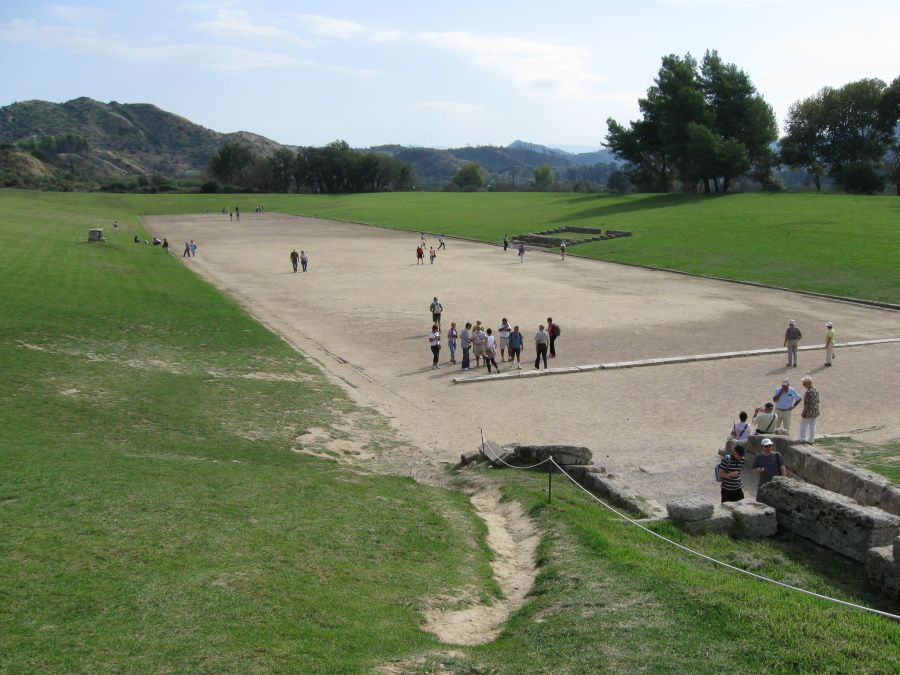 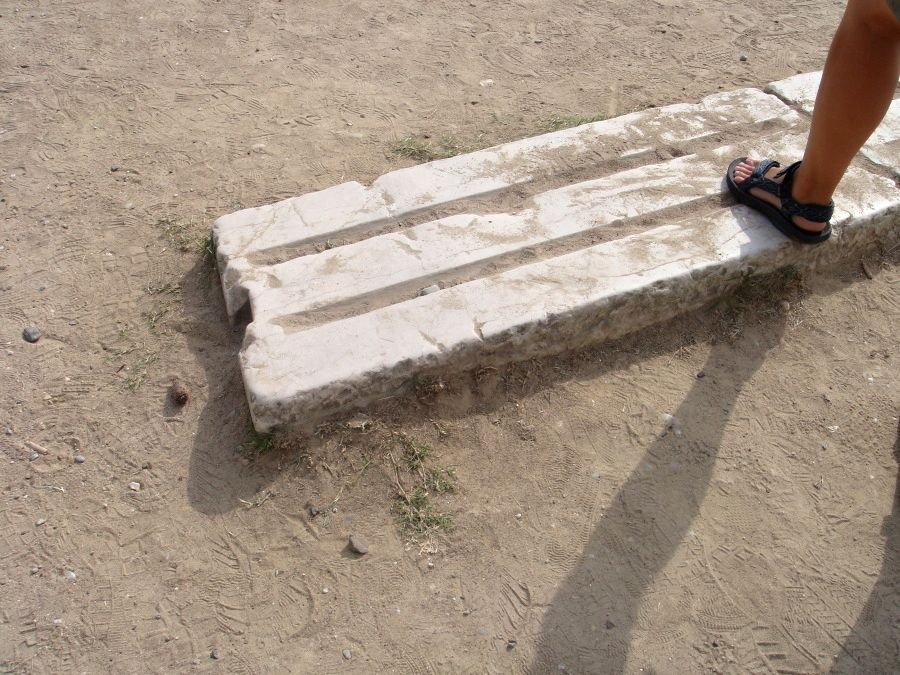 chlapec, který docházel na cvičení do palaistry si sebou musel nosit některé věci – houbu na umývání, alabastron/aryballos = nádobka na olej, stlengis (lat. strigilis) = zahnutá škrabka

samotnému cvičení předcházelo mytí – u studny nebo ve velké kamenné nádrži, naolejování celého těla a posypání pískem nebo prachem -> důvodem byly hygienické požadavky – údajná ochrana těla proti nepohodě
po cvičení se vrstva oleje a prachu seškrabávala strigilem a následovala další koupel

cvičení byla doprovázena hrou na píšťalu
hrou byl určován rytmus – i při rozcvičce
hráč na píšťalu se nazýval aulétos – na vázách vidět s píšťalou aulos připevněnou k ústům tzv. forbeie – páska přes líce, která pomáhala soustřeďovat dech k náustku a také zabraňovala, aby se tváře příliš nenafukovaly a tak nehyzdily obličej
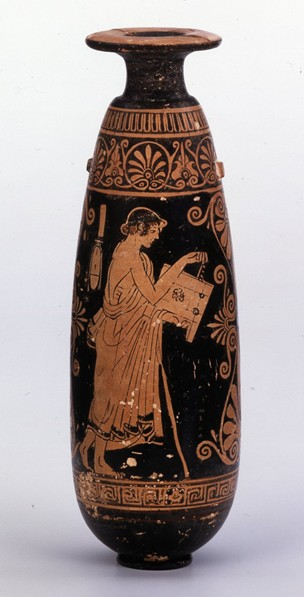 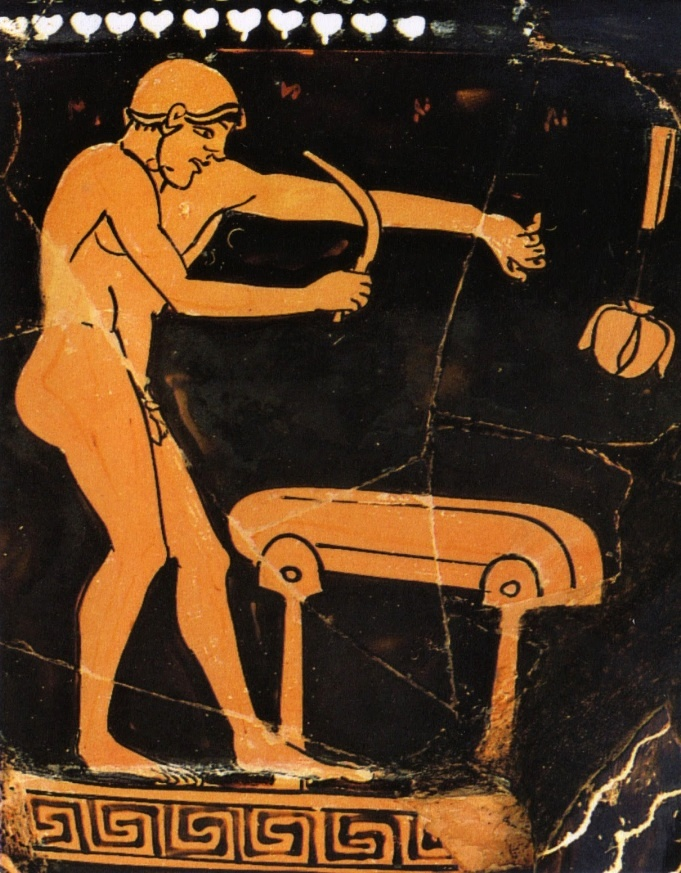 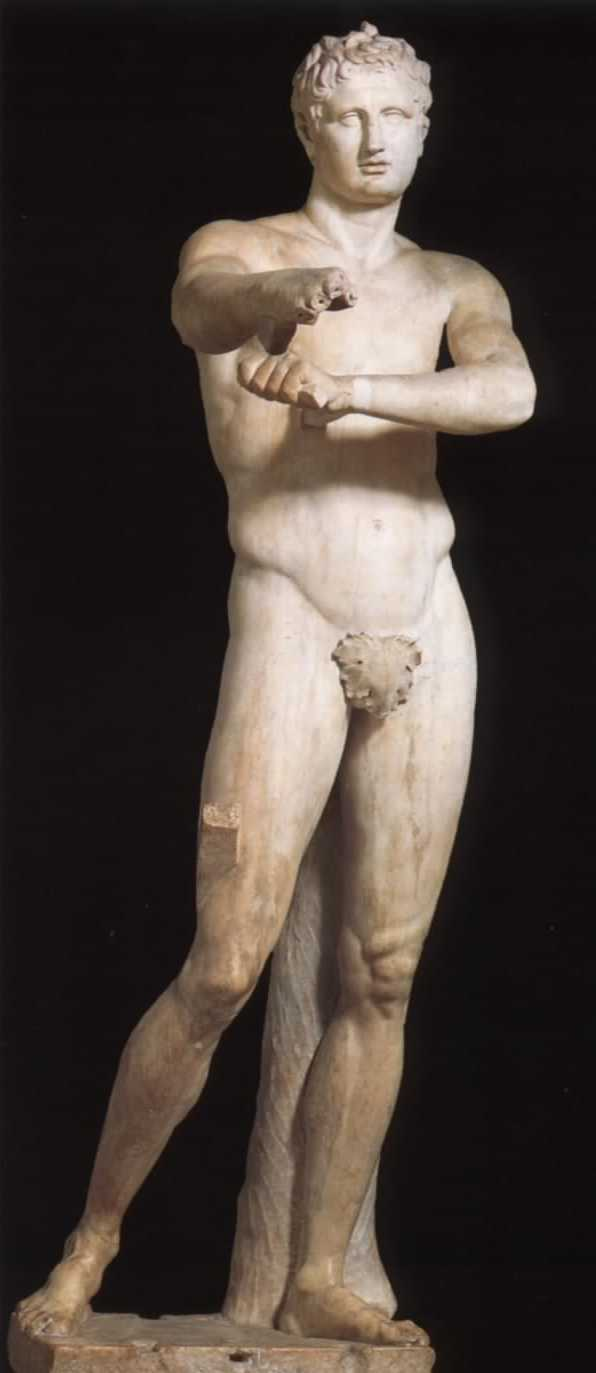 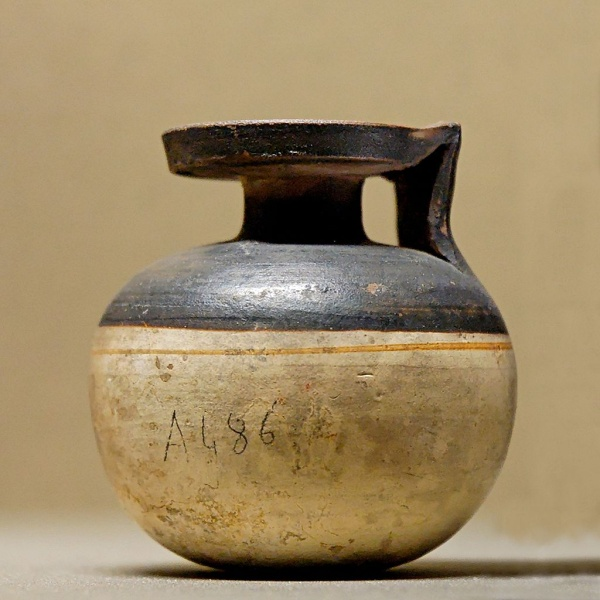 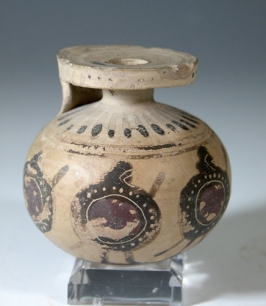 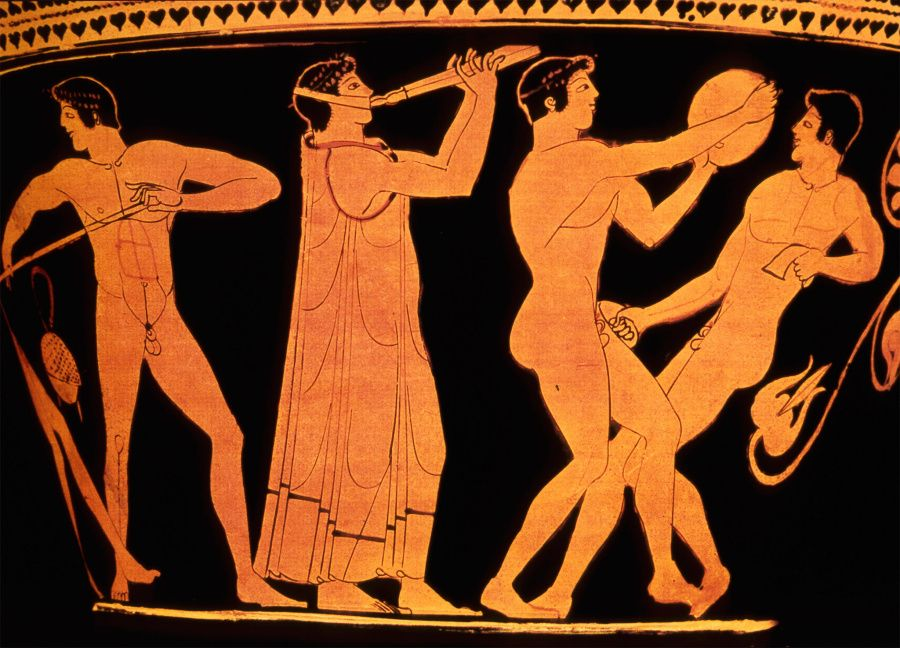 Sportovní disciplíny

sportovní disciplíny, které provozovali staří Řekové, ale i Římané se udrželi až dodnes, ovšem s většími či menšími úpravami

mezi hlavní sportovní disciplíny patřil již jmenovaný hod diskem a vrh oštěpem, skok, běh a zápas

dále byl provozován box a pankration

z popisů nebo vyobrazení na dalších památkách jsou známy i další sporty, z nichž některé připomínají ty dnešní – např. „pozemní hokej“ vyobrazený na jedné z bází sochy z Athén okolo r. 500 př. Kr.; známy byly také míčové hry – viz. báze sochy z konce 6. st. př. Kr. z Athén
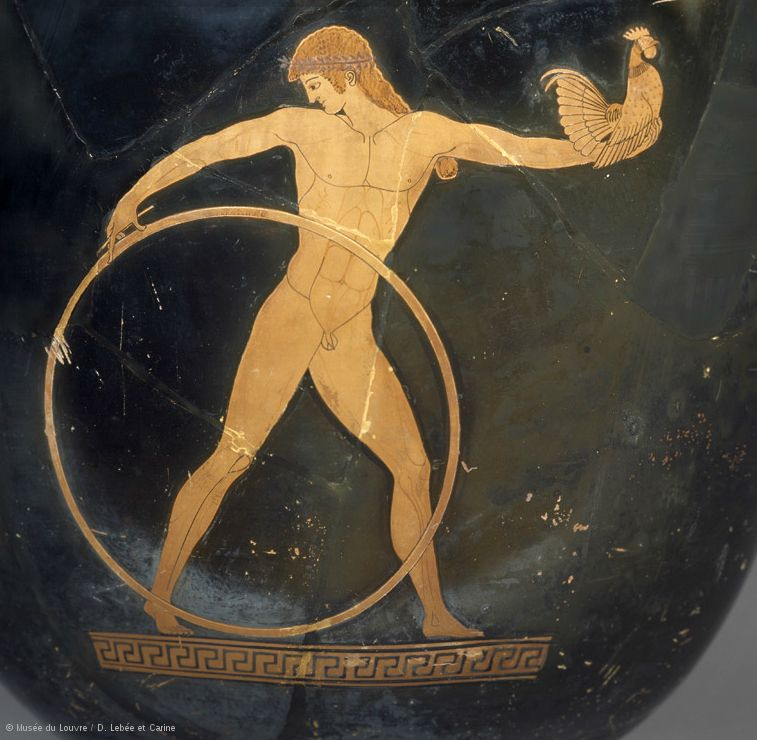 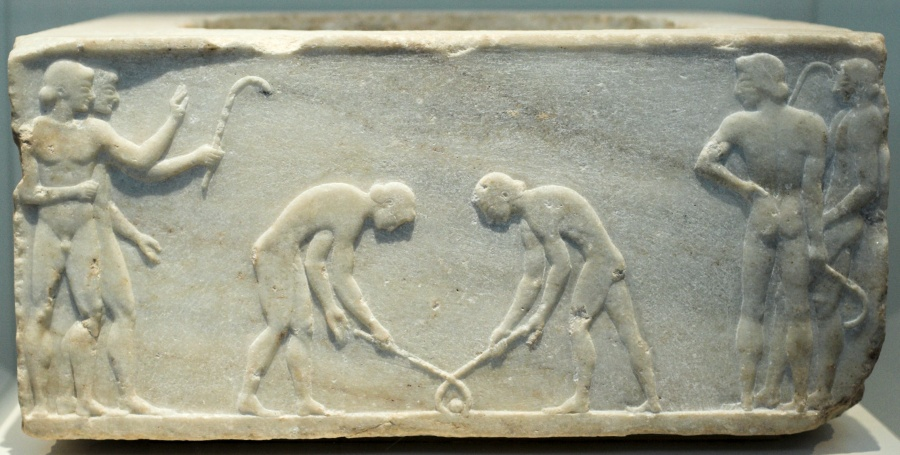 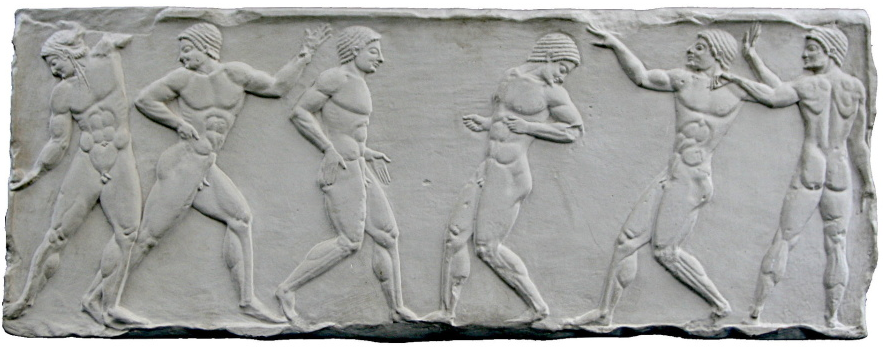 Vrh diskem

zpočátku jako disky sloužily ploché kameny, které se později opracovávaly, následně byly vyráběny z bronzu
kvalitnější disky nesly výzdobu – rytá nebo reliéfní – sportovní scény, známý je disk s vyobrazením delfína – symbol rychlosti
váha disků se pohybovala mezi 1-4 kg
vrhačský kruh byl vyznačen pouze vpředu a po stranách
disk  se před hodem posypával pískem proti vykluzování
hod diskem se skládal z několika postupných pohybů
místo dopadu se označovalo kolíkem nebo kamenem

v písemných nebo epigrafických pramenech dochovány výkony sportovců – bohužel není známa hmotnost vrhaných disků
Phaylles z Krotónu hodil 28 m
V záznamech stojí, že někteří atleti byli schopni přehodit řeku Alfeios v Olympii = 50-60 m

sport nebezpečný pro diváky – zaznamenány případy smrti
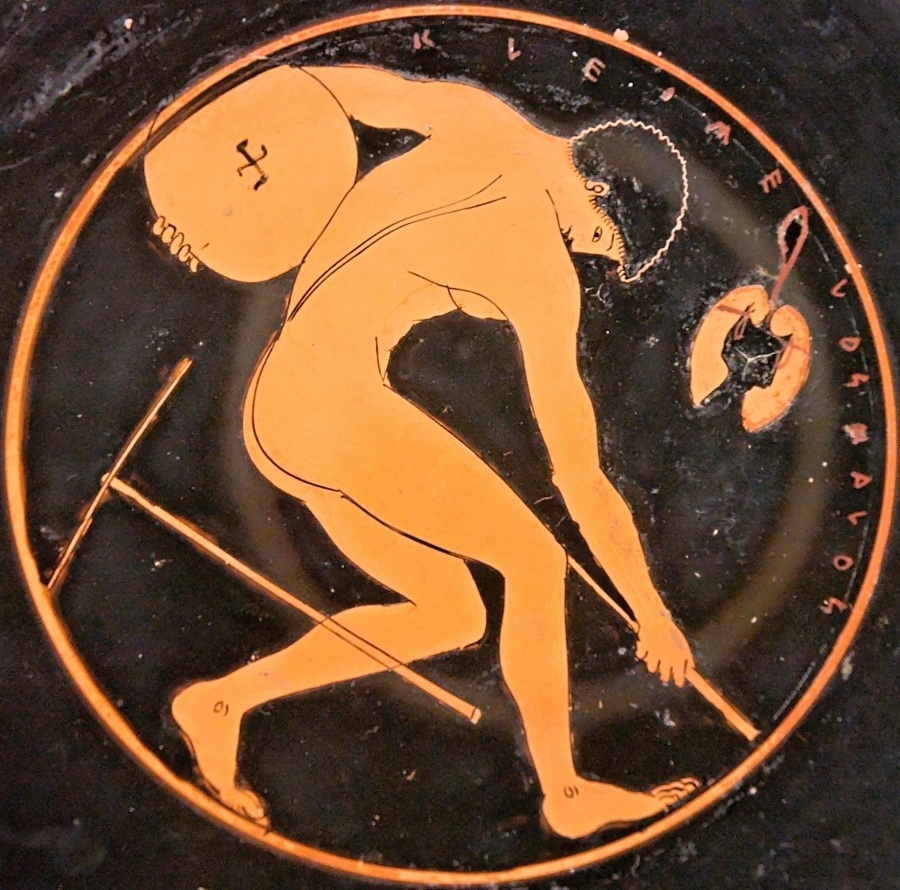 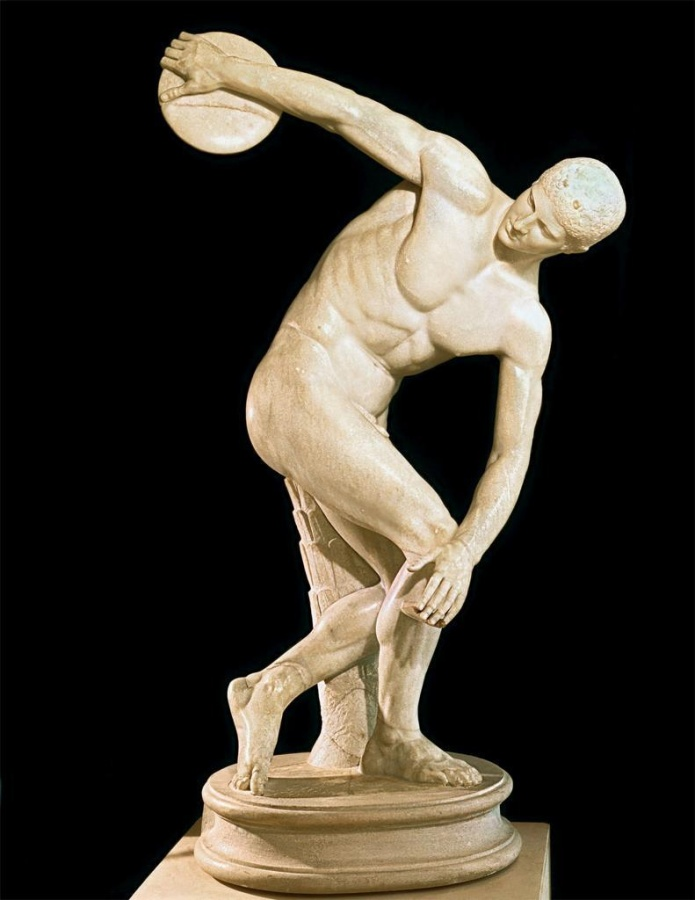 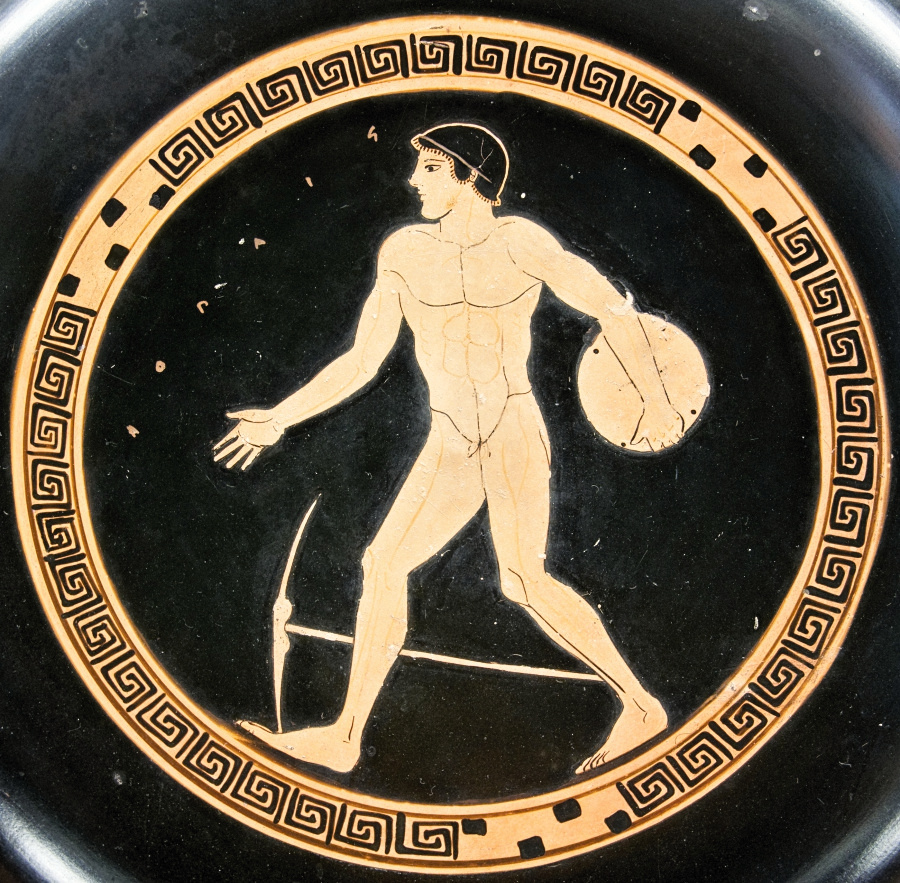 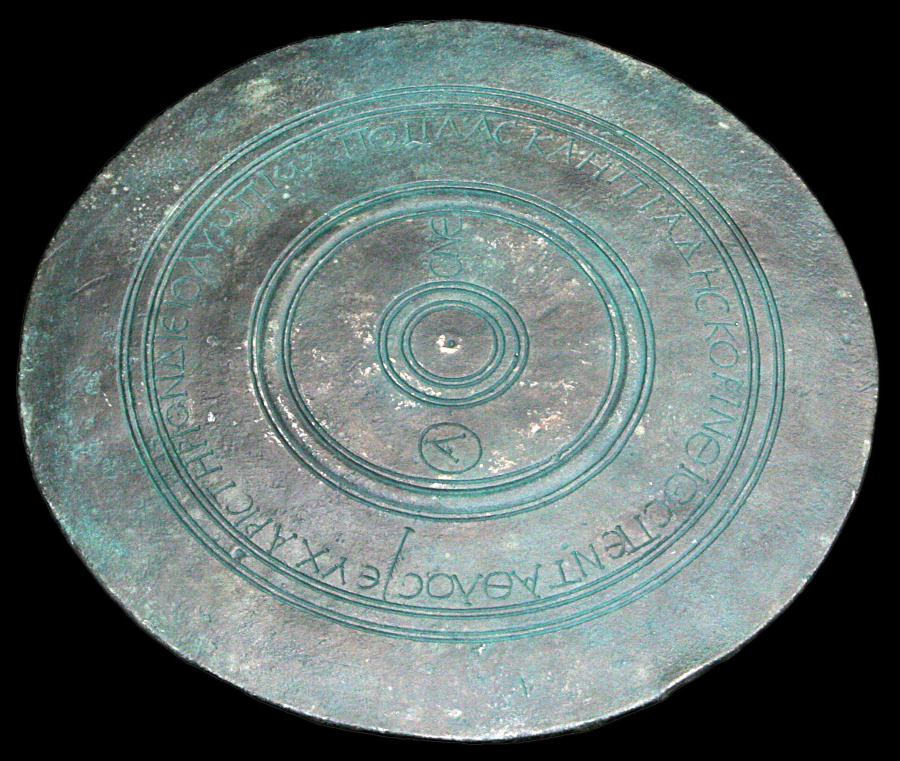 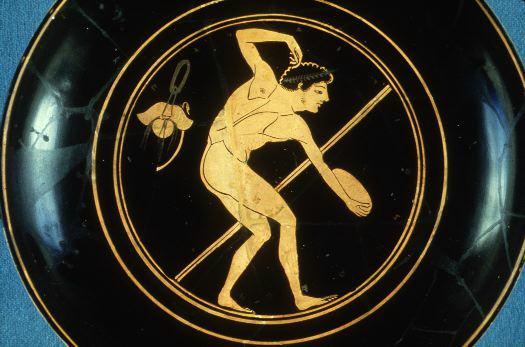 Hod oštěpem

neházelo se běžným oštěpem -> používán sportovní
neměl na konci kovový hrot, ale pouze závaží
tělo ze dřeva o délce nepřesahující výšku dospělého člověka a síle lidského prstu
v místě těžiště byl připevněn řemen (kožená šňůrka) o délce asi 40 cm - ankylé - končící smyčkou, do které se před hodem zasouvaly prsty – ukazovák a prostředník
ankylé sloužila k vytvoření rotačního pohybu a prodloužení hodu - 3 až 4 násobné

házelo se do dálky nebo na cíl – na vázách lze vidět oštěpaře s něčím, co připomíná kružidlo a s trenérem počítá kroky = asi vyznačování cíle
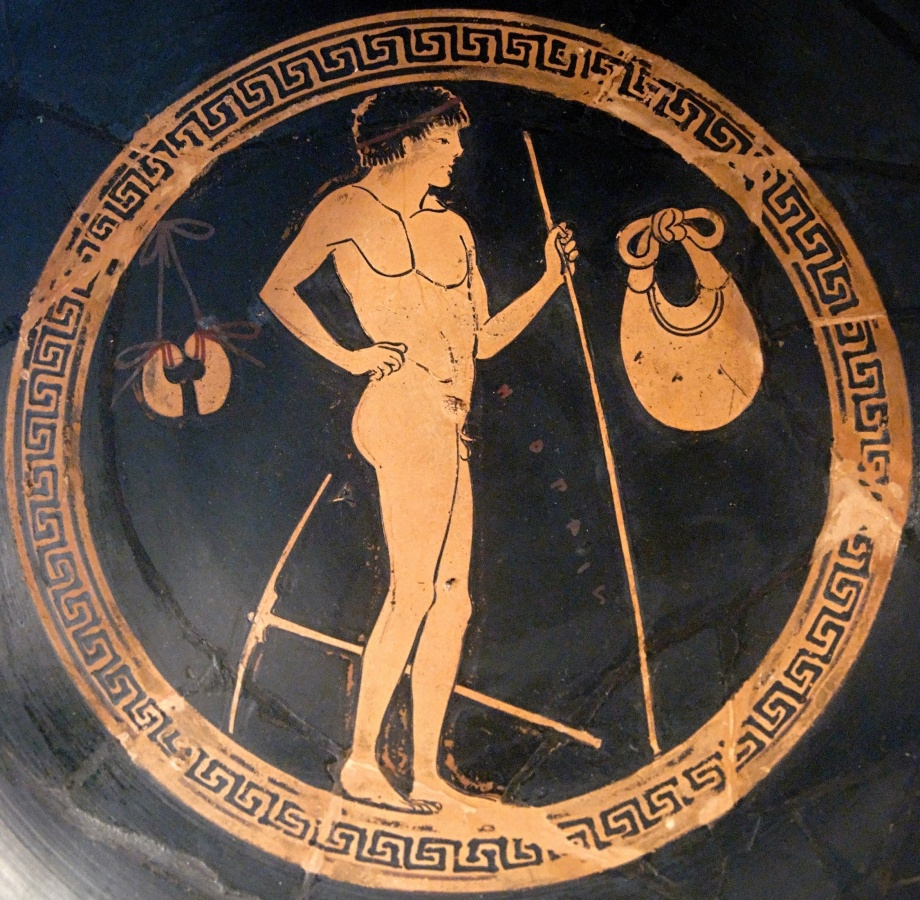 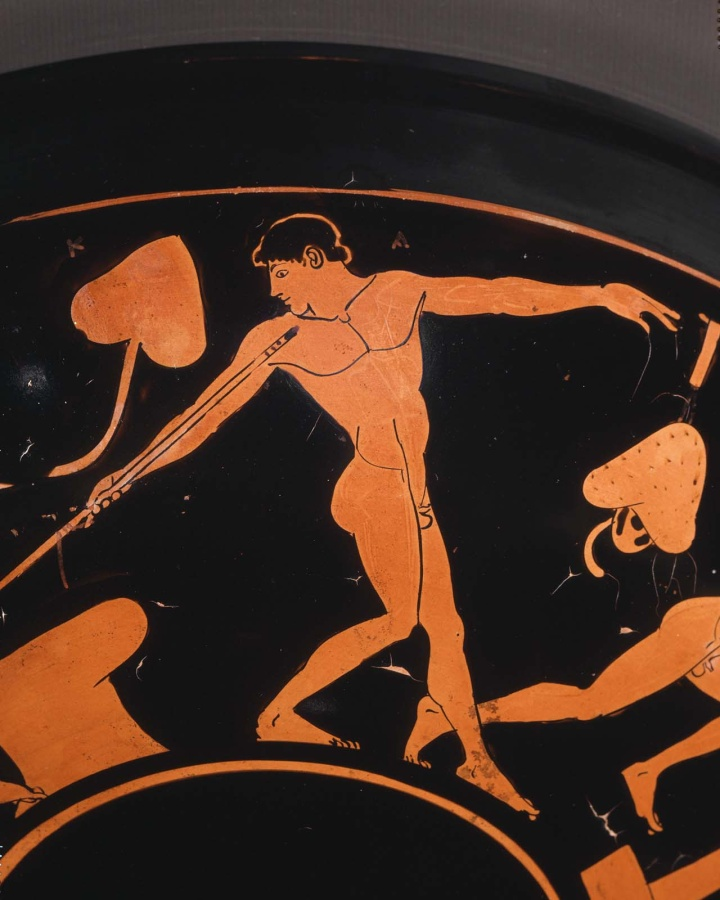 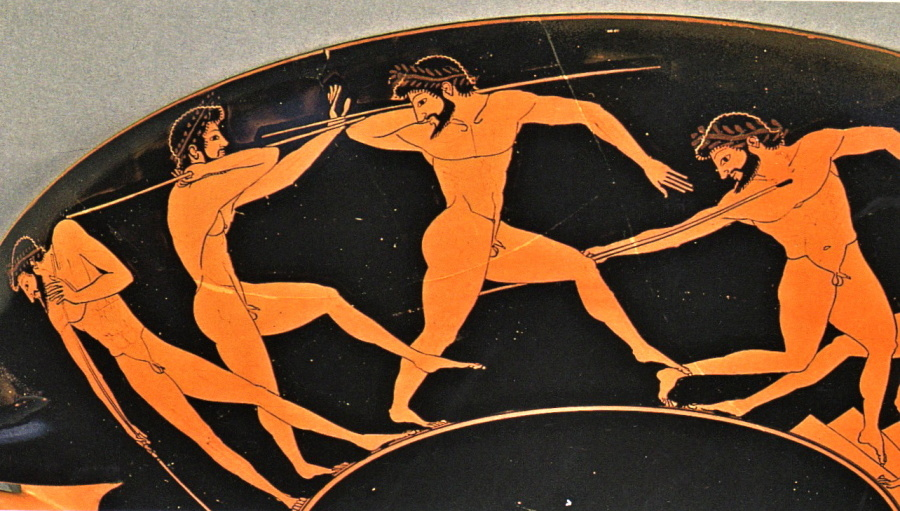 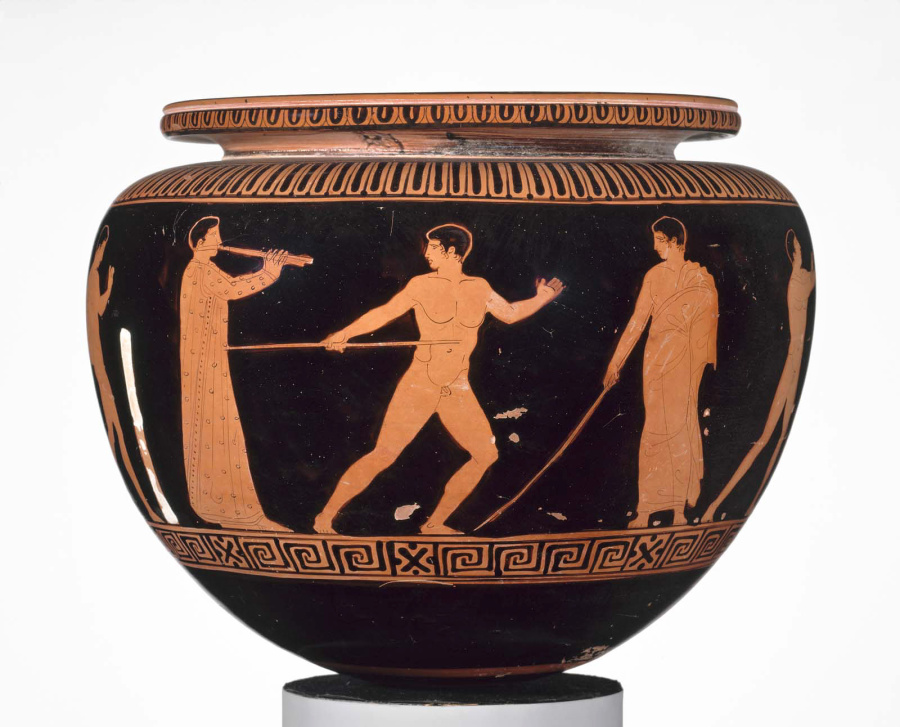 Skok do dálky

není jasné, jestli se skákalo s rozběhem nebo bez něj
skákalo se s kamennými nebo železnými závažími, která držel sportovec v obou rukou – sloužily i pro rozcvičování
dvojí podoba
jako dnešní činky se zahnutou rukojetí
oválný tvar s dutinami, do kterých se vkládaly dlaně
délka závaží od 12-30 cm
váha se pohybovala mezi necelými 2 až 5 kg
závaží sloužila k prodloužení skoku a pomáhala při doskoku
skákalo se do předem připraveného doskočiště – kypřená půda nebo uhrabaný písek

dochované záznamy hovoří o Fayllosu z Krotónu, který skočil více než 16 m - pravděpodobně součet několika skoků

znám byl i skok do výšky - pouze tréninkově a jiné formy skoků - pouze pro zábavu a trénink
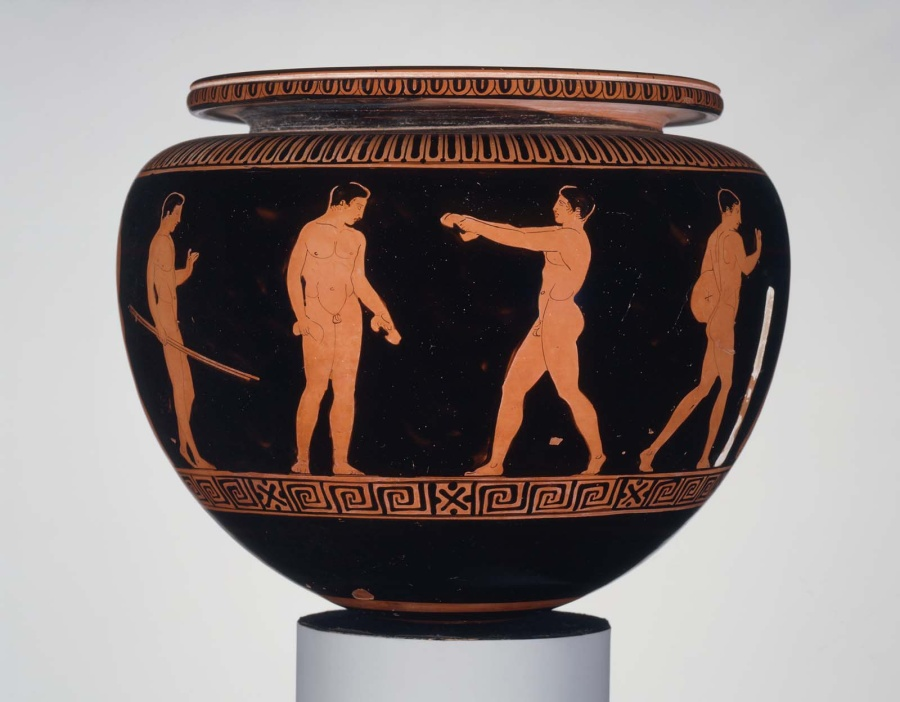 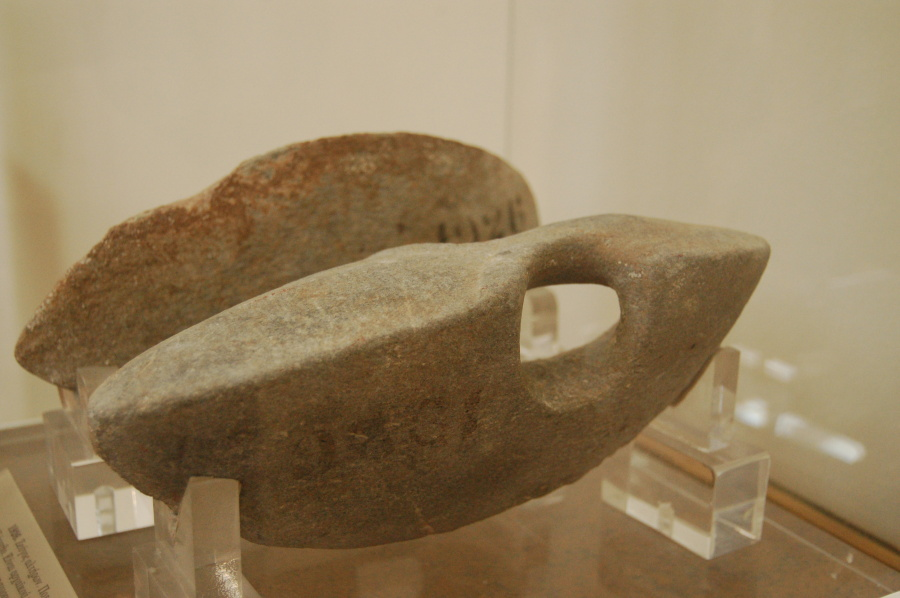 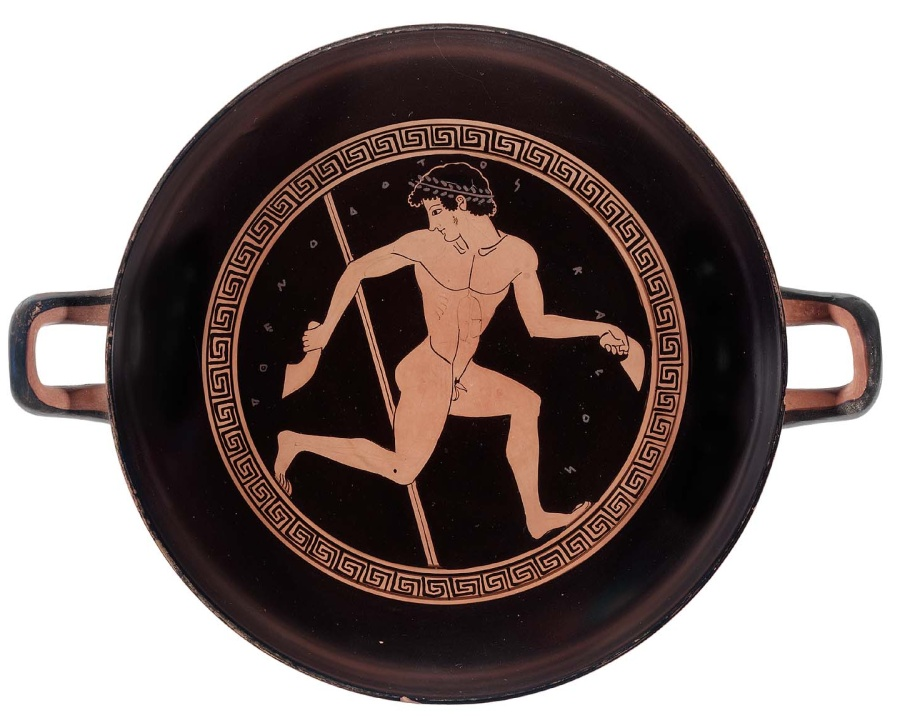 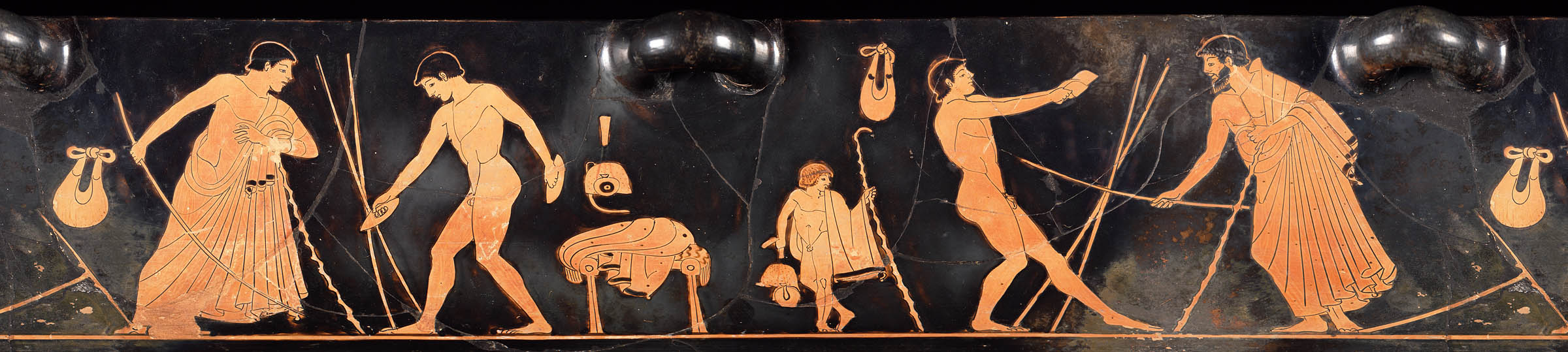 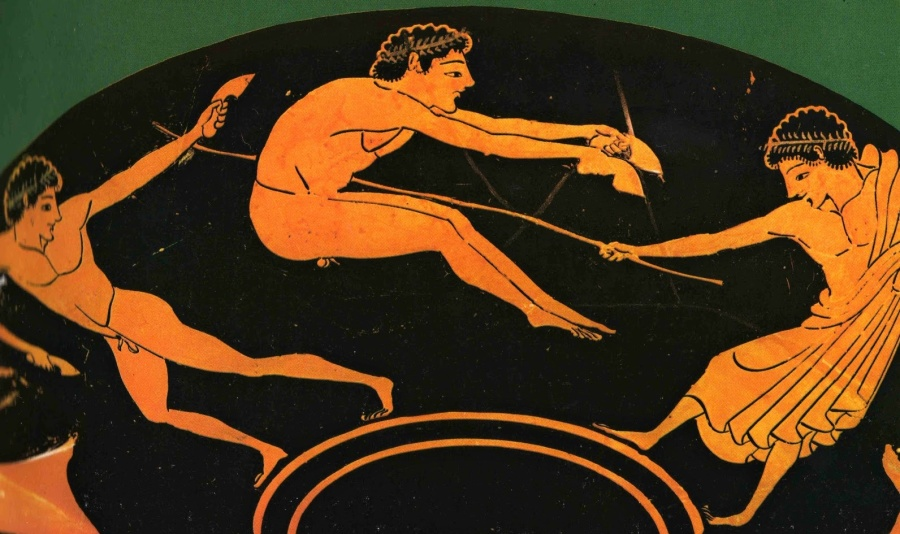 Běh

buď jako samostatná disciplína, nebo součást pětiboje
původně se běhalo v bederních rouškách, pak bez oblečení

na základě délky tratě je známo několik druhů
běh na jedno stadium – jednalo se o první a jedinou disciplínu během (nejen) prvních olympijských her – vyhrál Koroibos z Élidy
diaulos – běh na dvě stadia
hippios – běh na 4 délky stadia
dolichos - vytrvalostní běh až na 24 stadií = cca 4,6 km

všechny tratě se běhaly tam a zpět – dráhy i místo otočení označeno kolíky/sloupy – (lat. cippus na začátku; terma na konci)

závodníci startovali ze stoje; povel ke startu dáván slovně nebo zatroubením, používáno bylo také tzv. hysplex – startovní mechanismus

běh mohl mít i fatální následky -> mnoho lékařů považovalo běh za nezdravý (zvláště vytrvalostní)
v běhu závodily i dívky – vlastní závody v mezičase olympijských her

zvláštní varianty běhu
hoplitodromos – běžci běželi s přilbou, chrániči holení a štítem – součást vojenského výcviku
lampadodromos – běh se zapálenými pochodněmi – podobné štafetovému běhu – soutěžili běžci z celé fýly
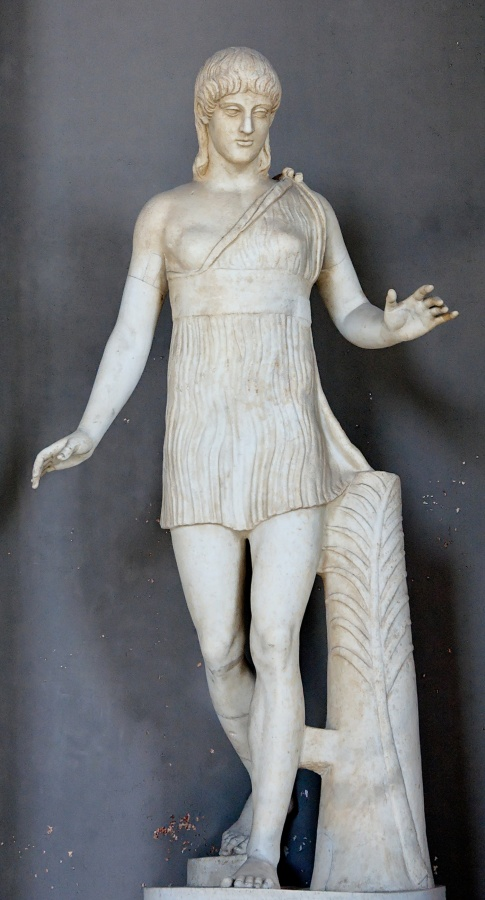 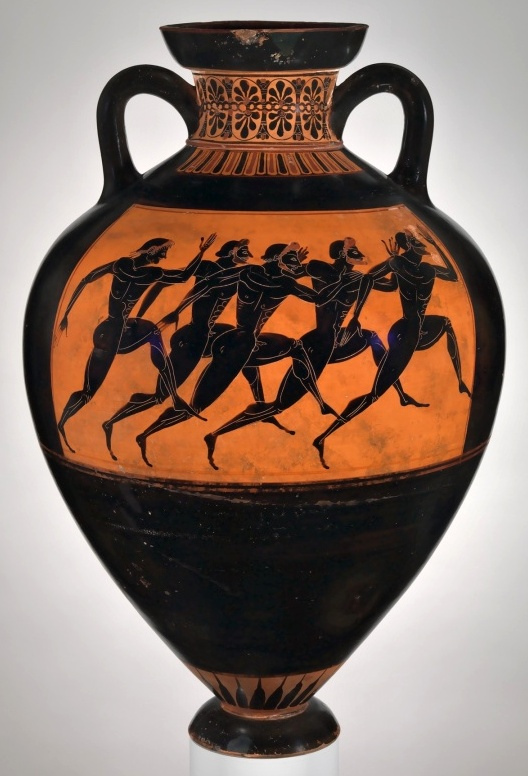 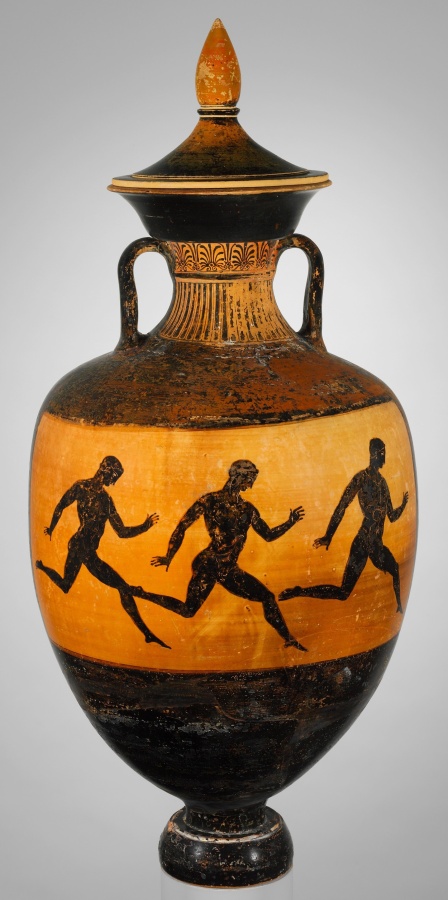 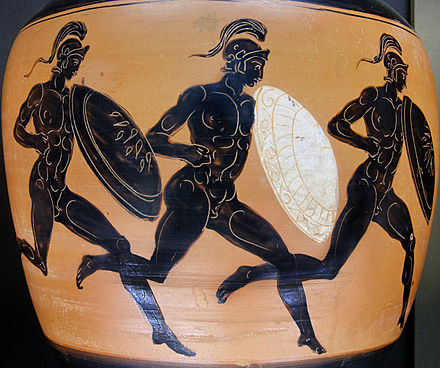 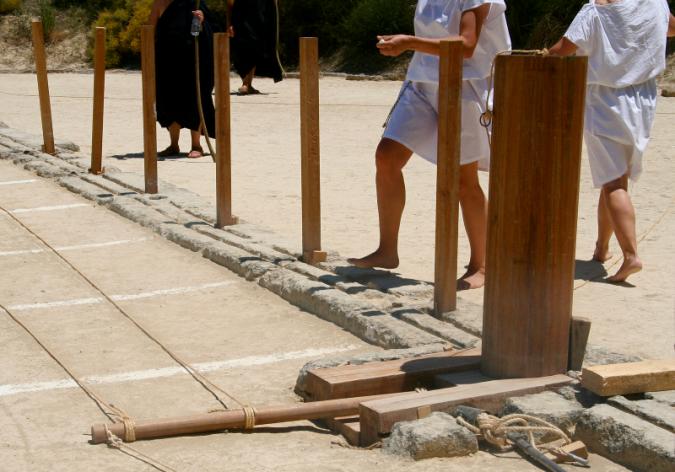 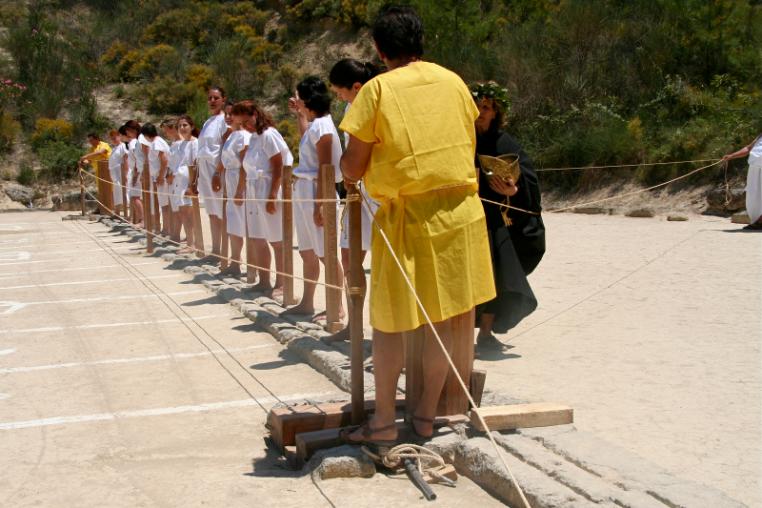 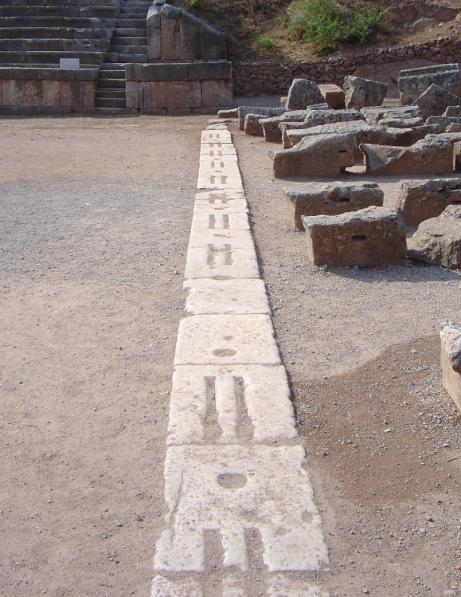 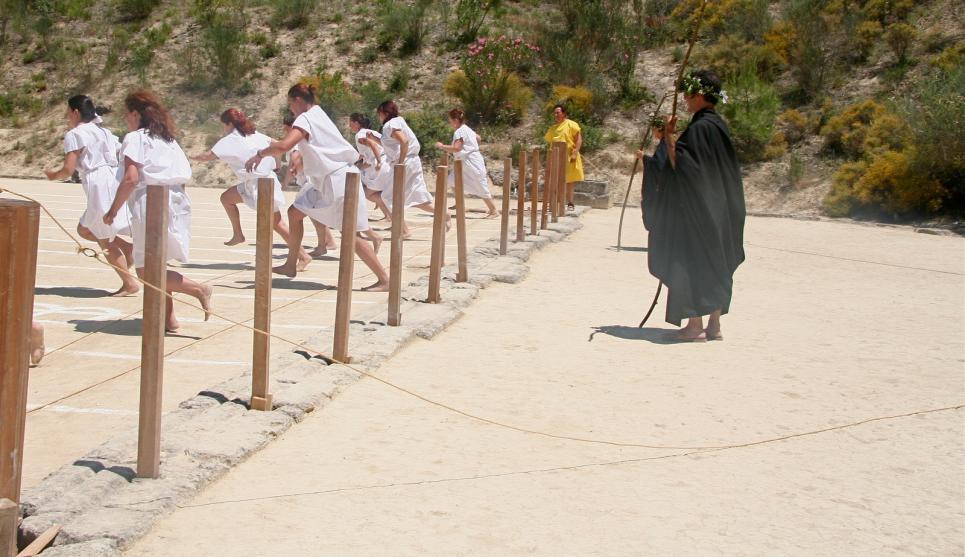 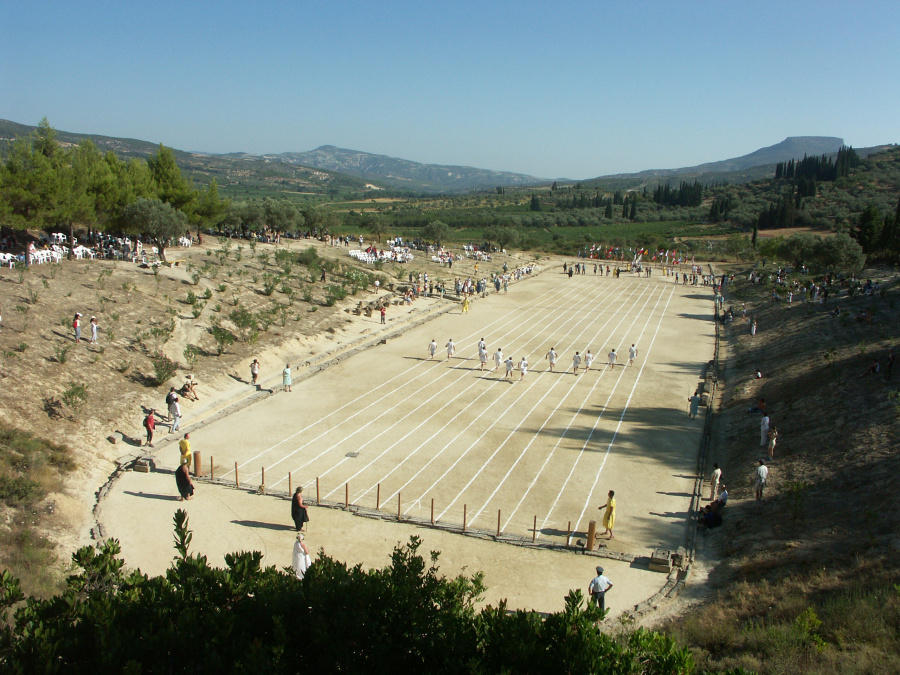 Zápas - palé

považován za nejvýznamnější a asi nejoblíbenější sport
od jeho názvu odvozeno jméno pro palaistry
samostatná disciplína nebo součástí pětiboje
během pětiboje jako poslední -> rozhodoval o vítězi

zápasilo se na zkypřené a navlhčené půdě
původně zápasníci nosili bederní roušku, poté nazí – posypávali se jemným pískem
cílem zápasu bylo dostat v rámci pravidel a povolenými hmaty soupeře na zem
zápasníci stáli proti sobě v širokém postoji, předkloněni a s nataženýma rukama, kterými se snažili soupeře chytit za zápěstí, kolem krku nebo pasu
již během výcviku se chlapci učili vhodné hmaty a obranu proti nim – vzniká rozsáhlé odborné názvosloví – používáno i zcela mimo sport

během závodů se dvojice losovali pomocí bobů
neexistovali váhové kategorie -> procvičování nejen síly ale i obratnosti
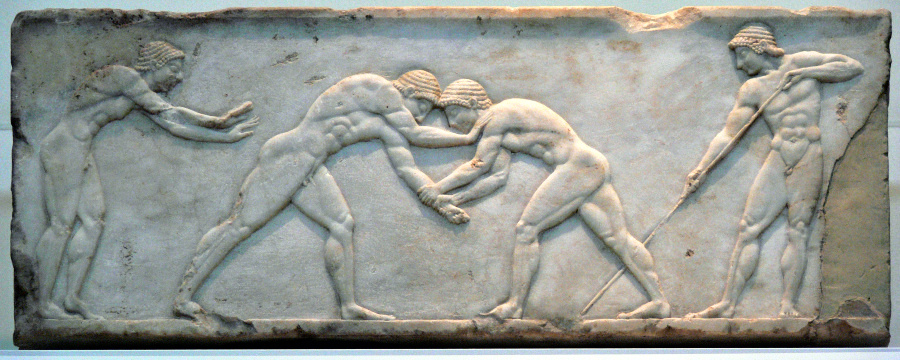 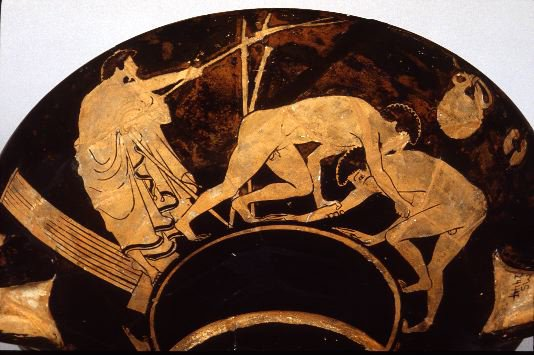 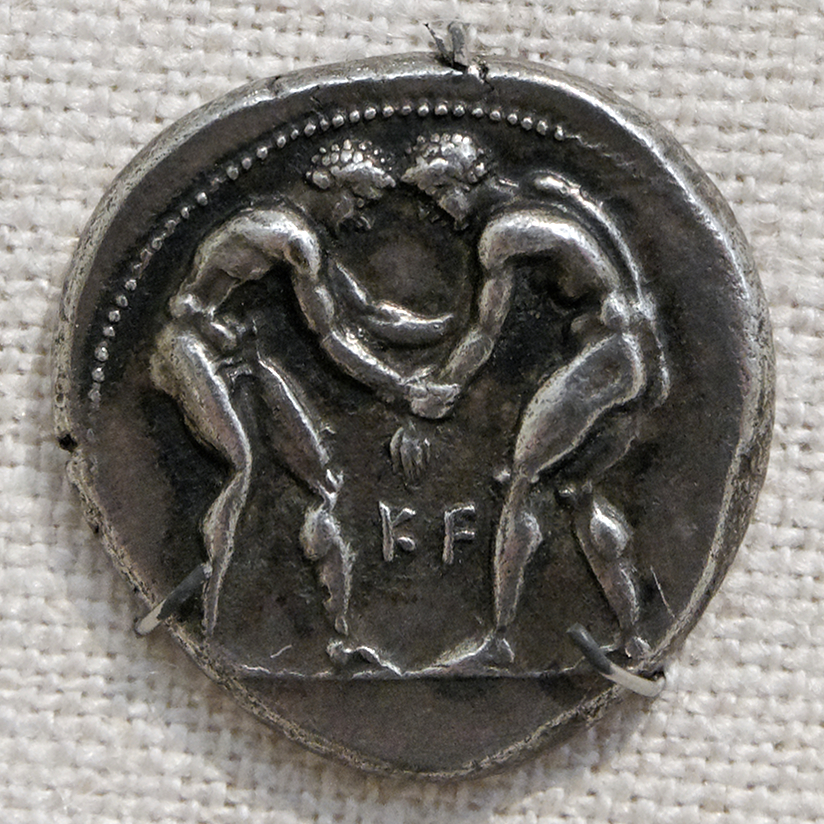 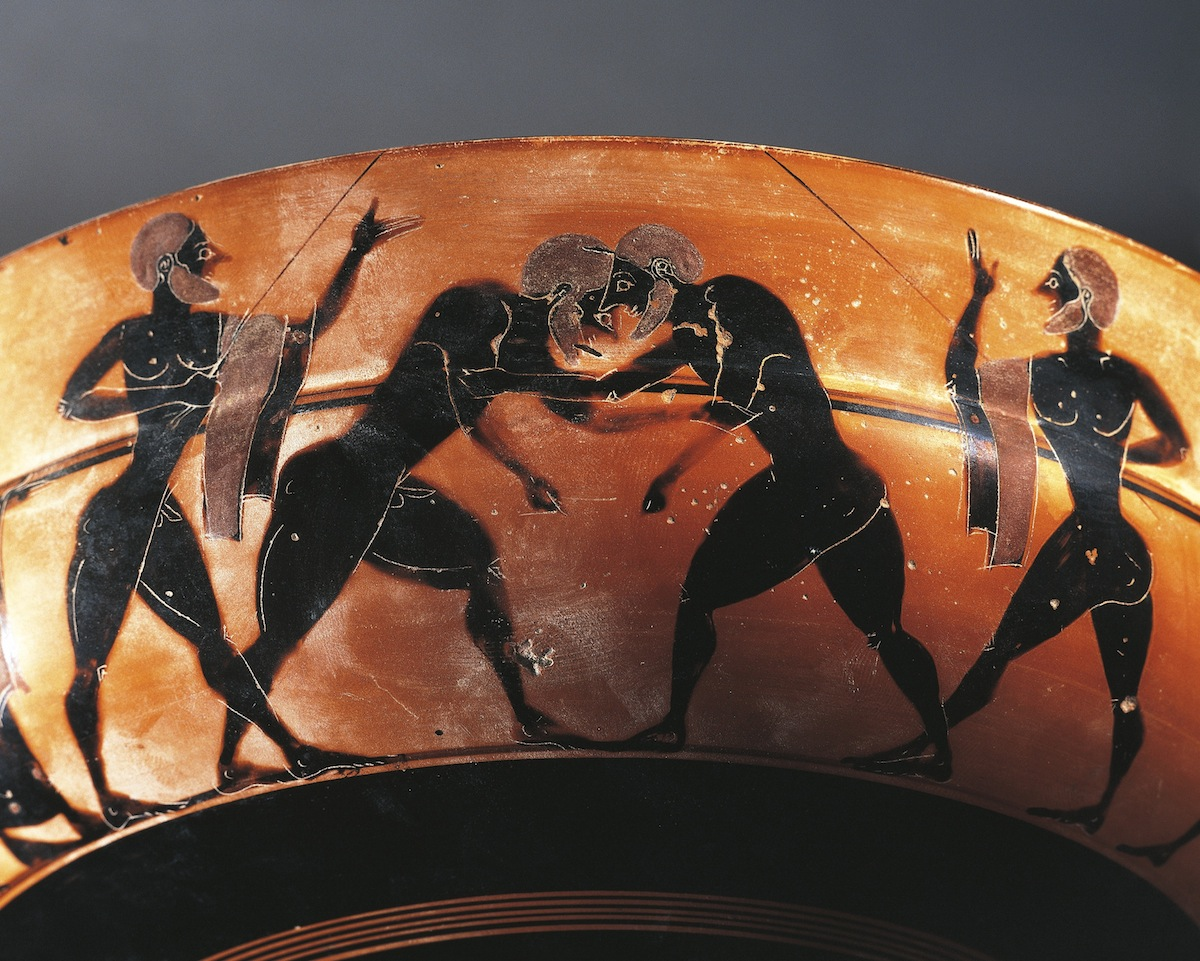 Box / rohování - pygmé

u Řeků velmi ceněno jako příprava pro boj zblízka

zpočátku se trénoval pomocí pytle zavěšeného ve výši prsou a hlavy
boxeři si pěsti a předloktí ovinovali koženými páskami až 3 m dlouhými – u profesionálních zápasníků byly řemeny opatřovány prstenci ze silné kůže nebo nýty = těžké a dokonce i smrtelné rány
údery byly vedeny jen na hlavu

zápas neměl stanovenou délku trvání a ani se nepřerušoval přestávkami -> klání bylo ukončeno buď sražením protivníka nebo jeho vzdáním
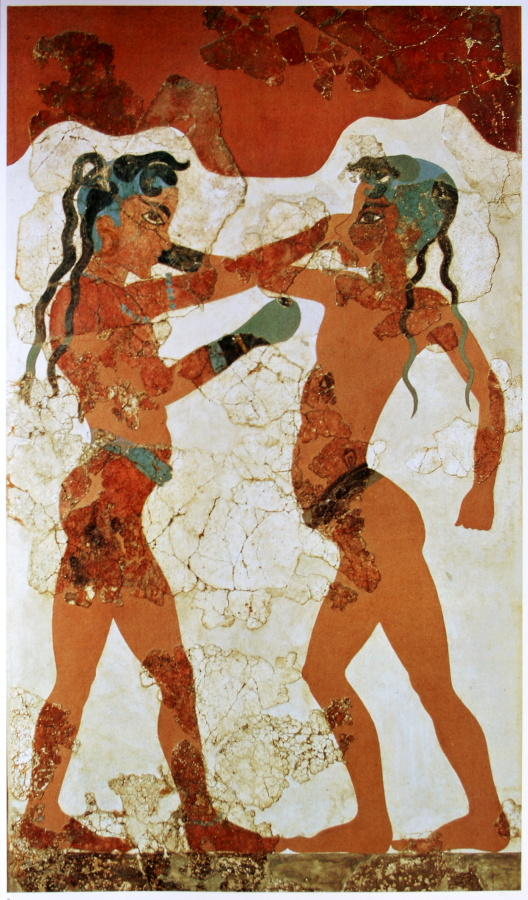 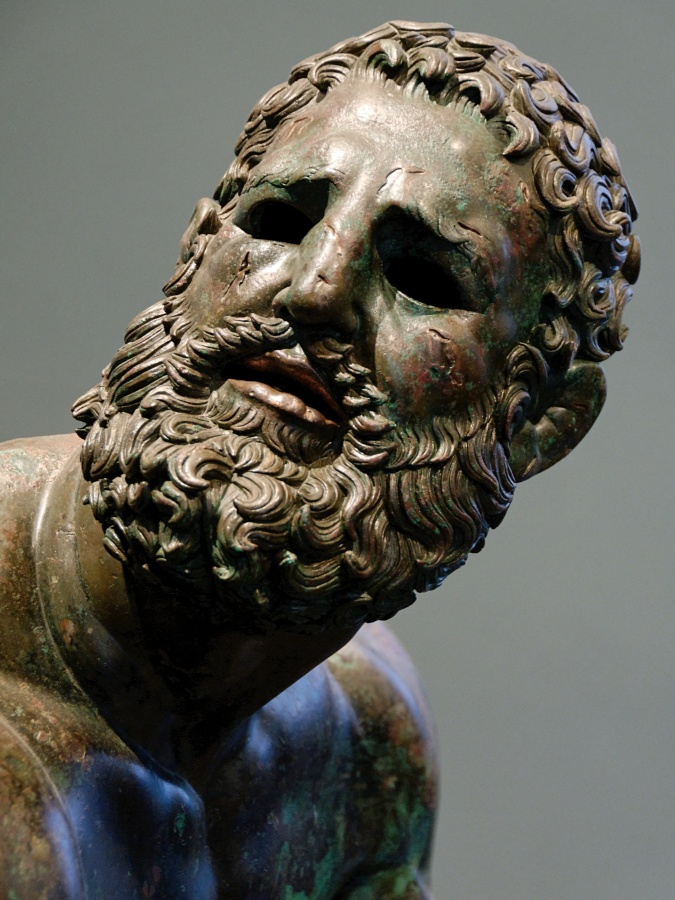 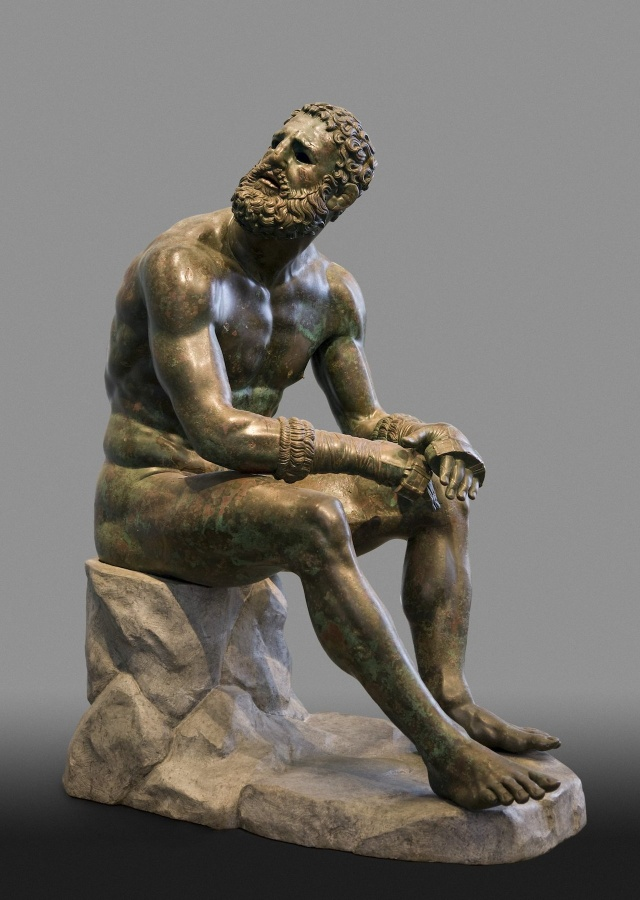 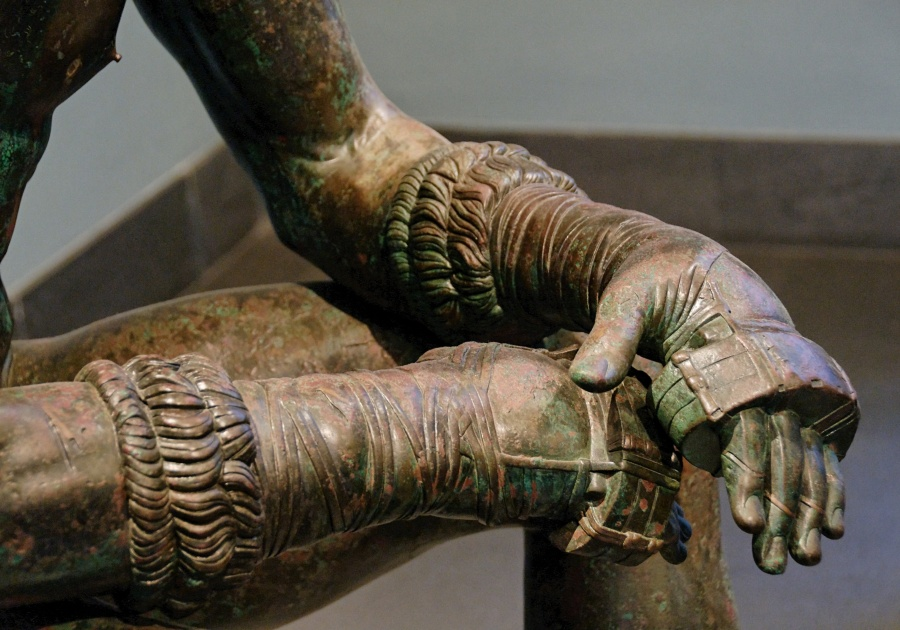 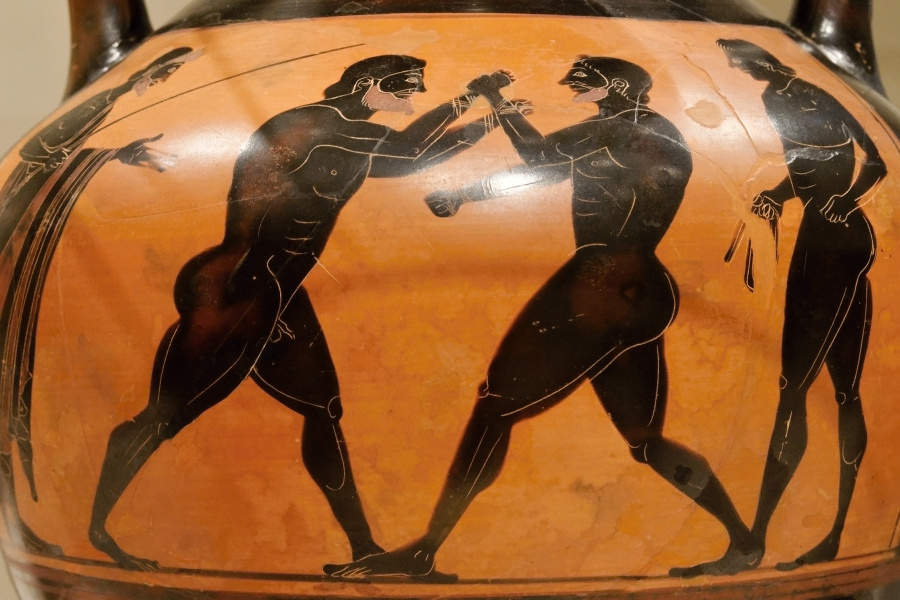 Pankration

„nejdrsnější“, nejtěžší a nejsurovější zápas – vyzdvihován jako příprava pro skutečný boj
vznikl spojením boxu a zápasu
zápasníci na rozdíl od boxerů neměli ruce omotány řemeny -> volné ruce pro hmaty
téměř bez pravidel – povoleno je útočení rukama i nohama na všechny části těla – údery otevřenou rukou i pěstí, kopy, podrazy/podmety, údery lokty, koleny, rameny – přehozy; kroucení, lámání kloubení rukou, prstů; škubání vlasů i vousů; vrážení prstů do nosních dírek, škrcení, atd.
zakázáno bylo pouze vrážení prstů do očí, škrábání a kousání (ve Spartě povoleno)
zápas probíhal ve stoje i vleže do doby, než některý soupeř neupadl do bezvědomí, nebo se vzdal zdvižením prstů nebo údery dlaní do zápasiště
některé zápasy mohly končit i smrtí

vzhledem k surovosti, kterou některé obce neschvalovali byl pankration zaveden do všeřeckých her až později – v 33. olympiádě r. 648 př. Kr. – pro hochy až při 145. v roce 200 př. Kr.
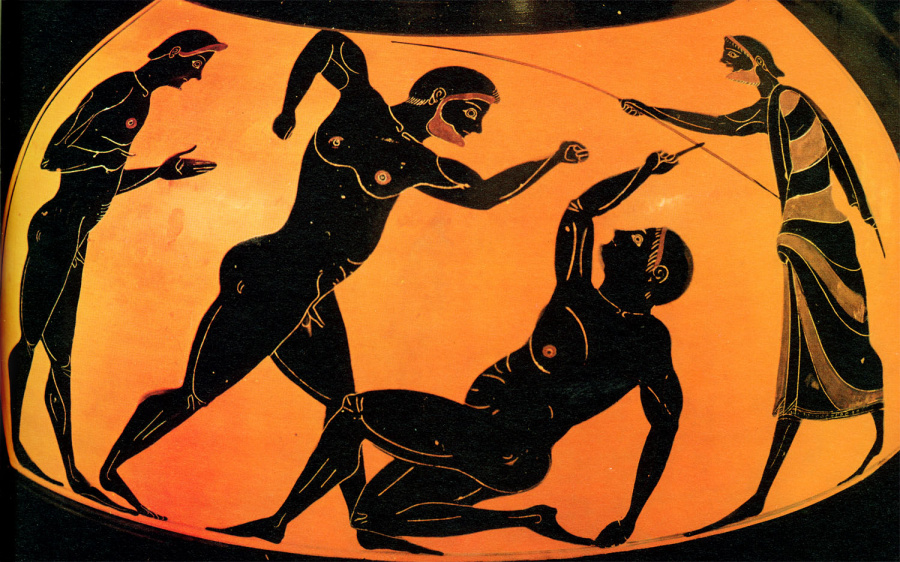 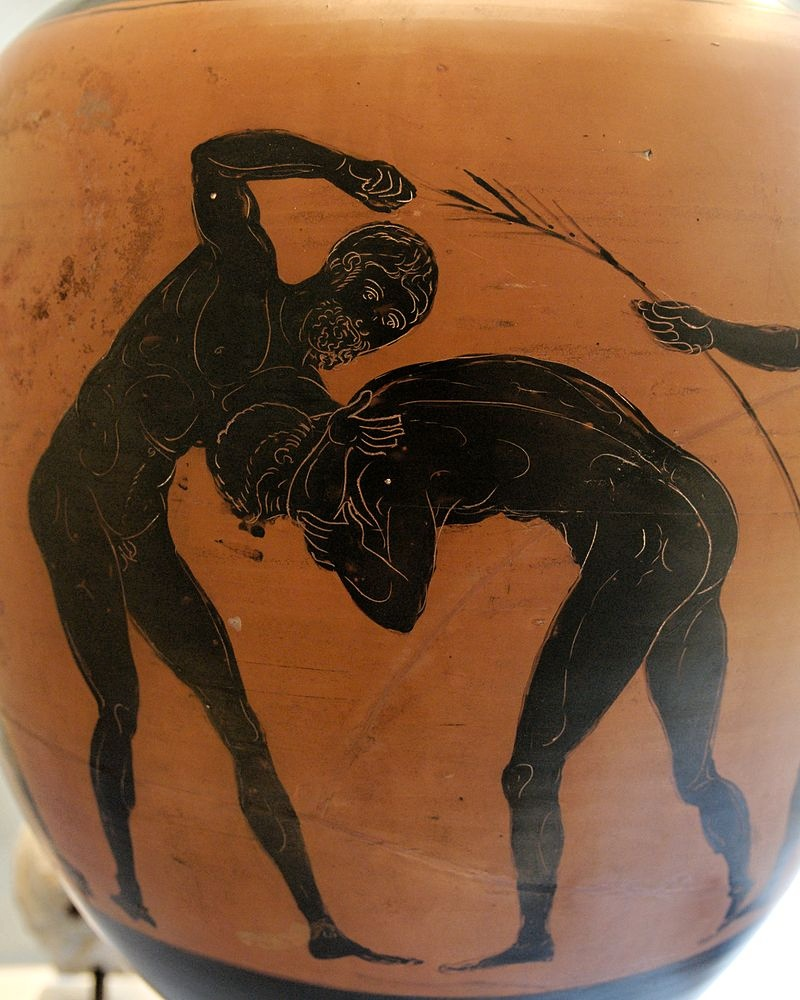 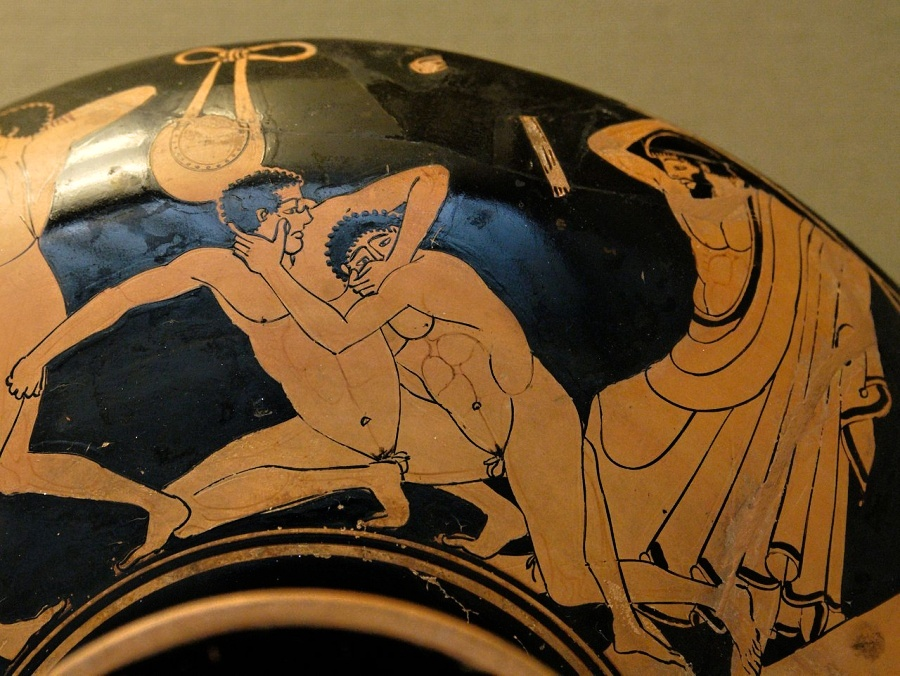 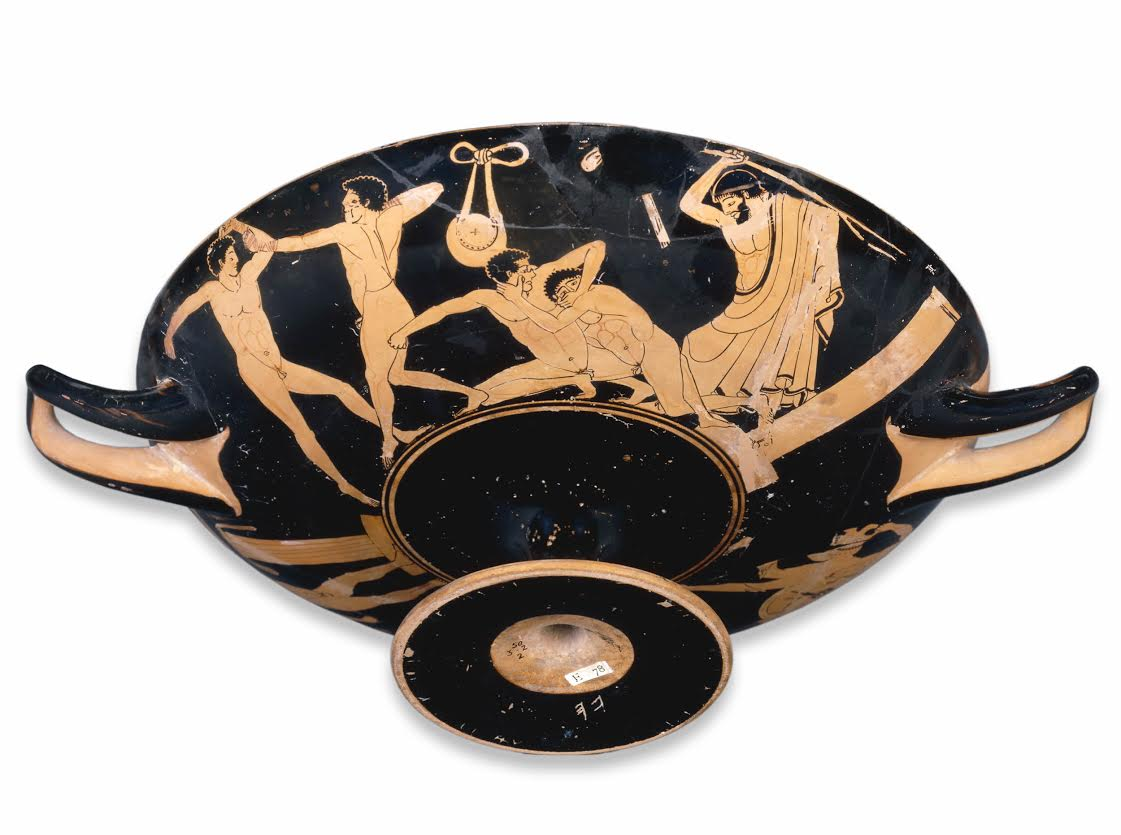 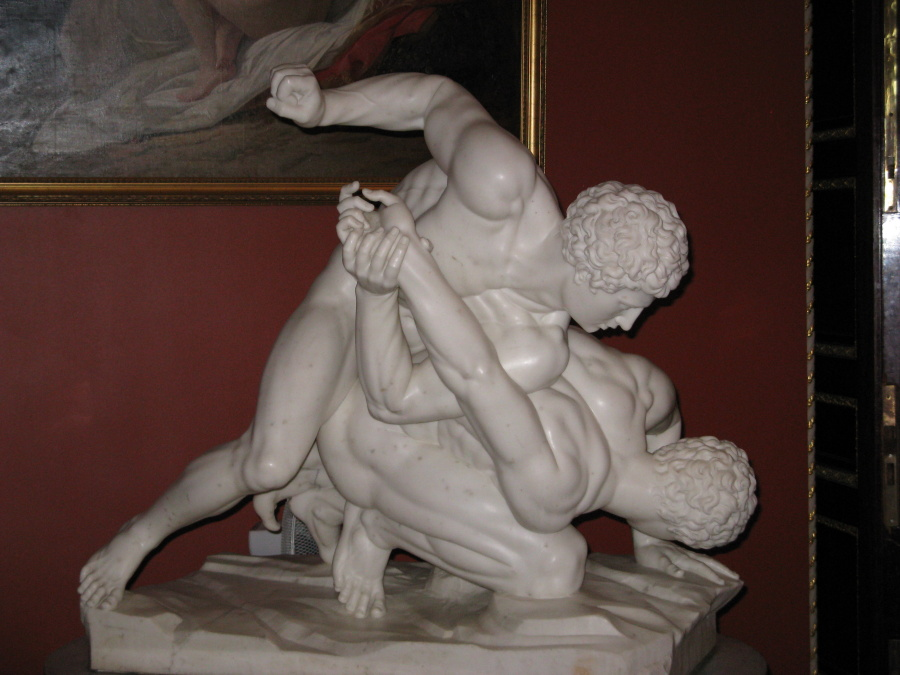 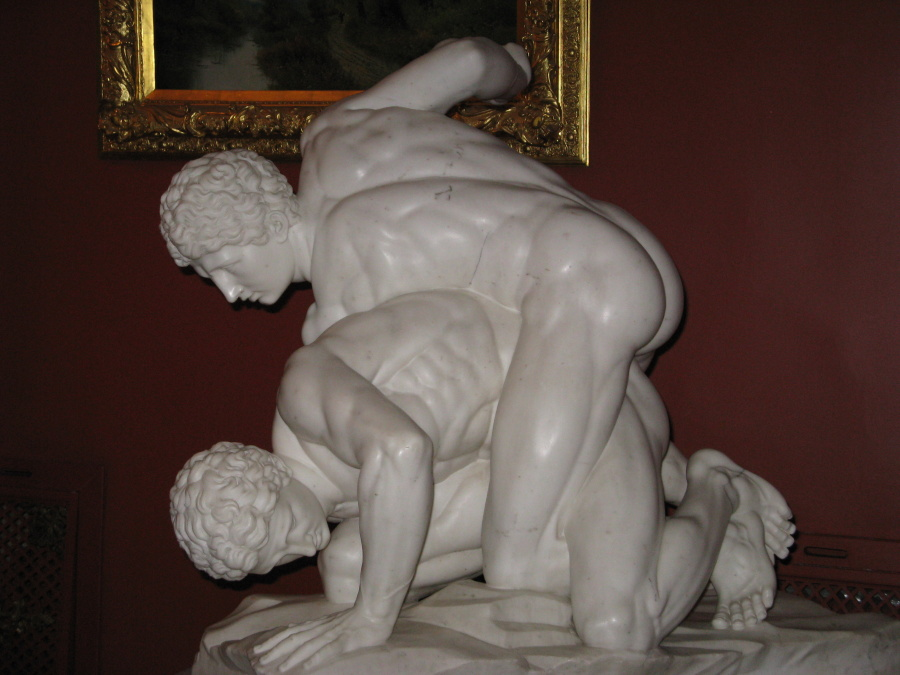 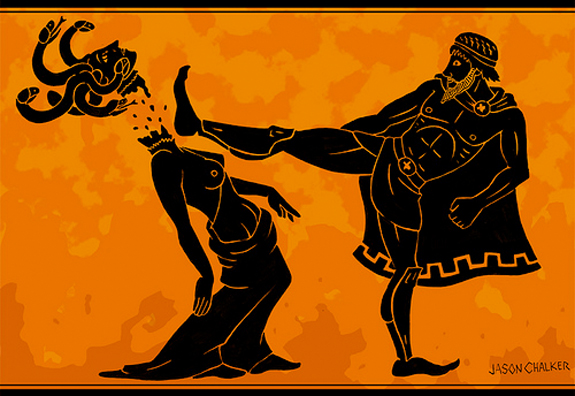 Plavání

plavání nepatřilo mezi sporty, které byly zařazovány do hlavních sportovních akcí, přesto plavání bylo součástí výcviku řeckých občanů -> průpovídka o neznalosti plavání a čtení byla brána jako urážka značící vrchol nevzdělanosti
v Argolidě ve městě Hermioně se každoročně o Dionýsovských slavnostech konali závody v plavání
výcvik v plavání byl umožněn i dívkám

plavat bylo možné nejen v řekách nebo moři, ale také v bazénech – lutra (lutron), které se dochovaly např. v Delfách nebo v Olympii
v Olympii byl nalezen bazén o rozměrech 24 x 16 m s hloubkou přesahující 1,5 m
v Delfách pak kruhová nádrž o průměru 9,7 m a hloubce asi 2 m
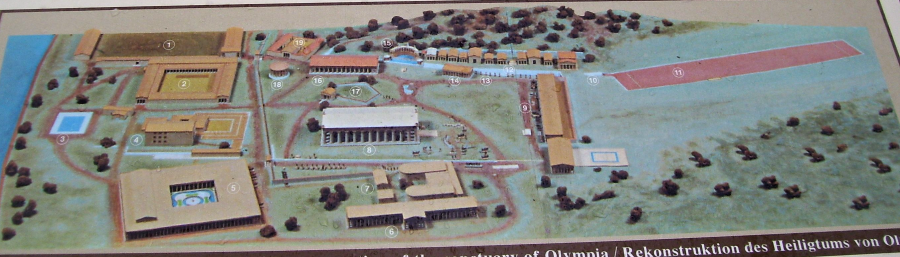 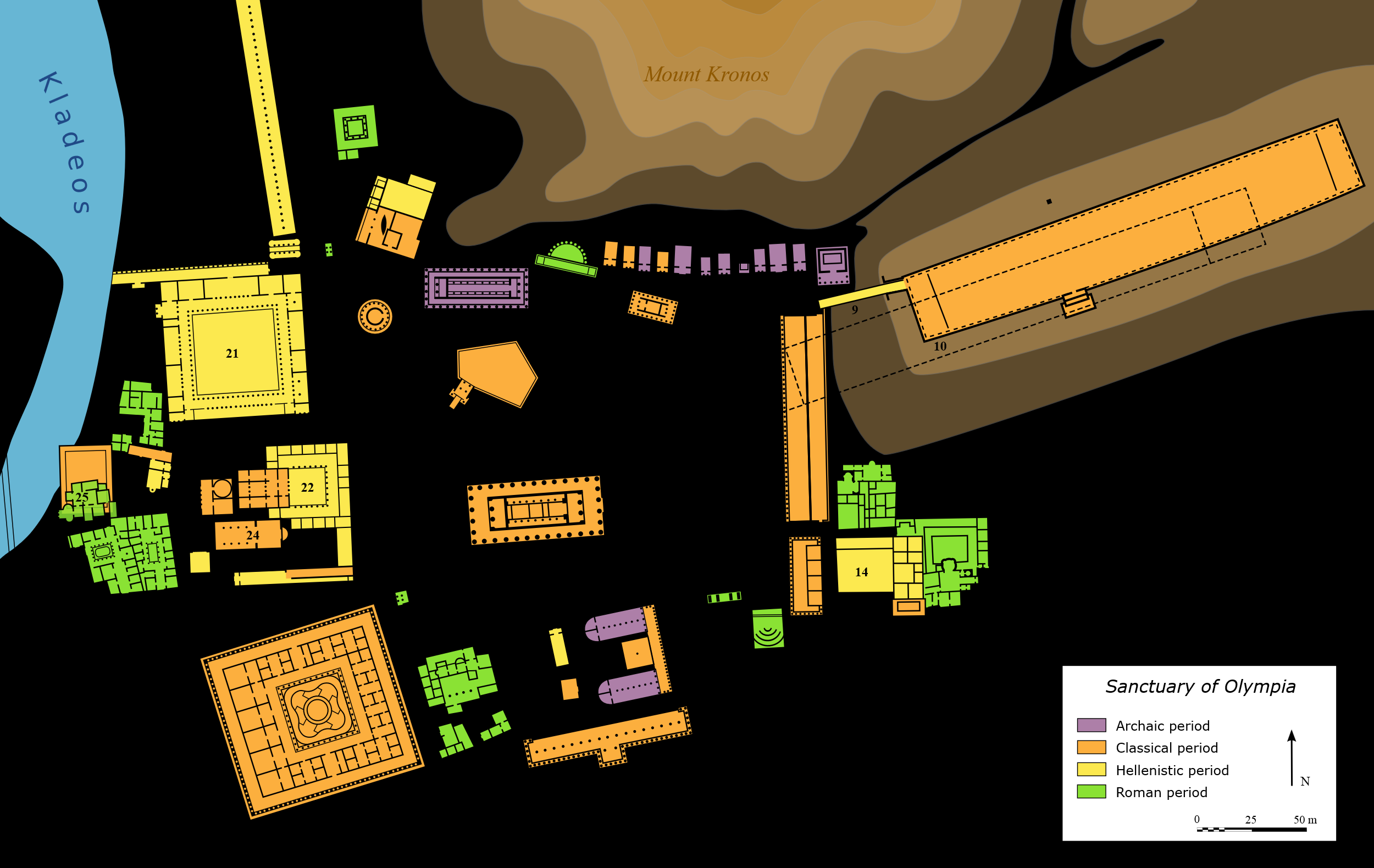 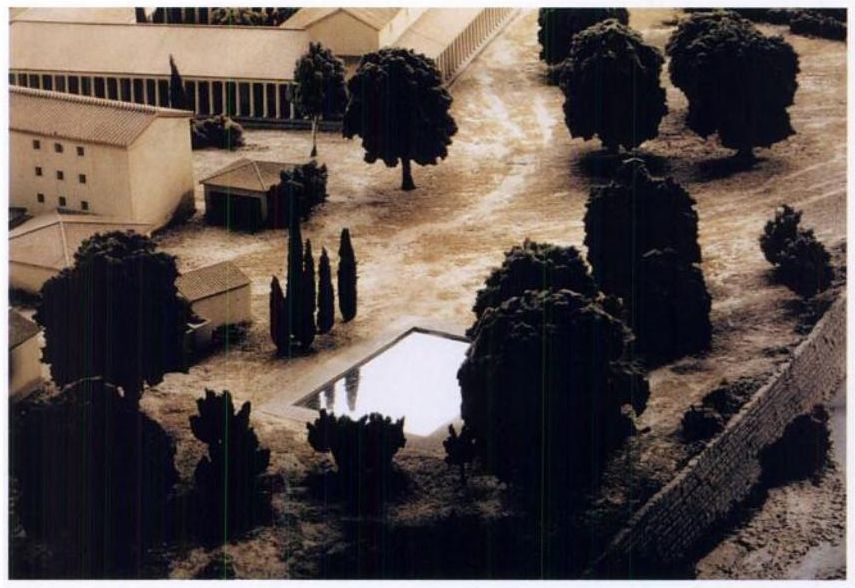 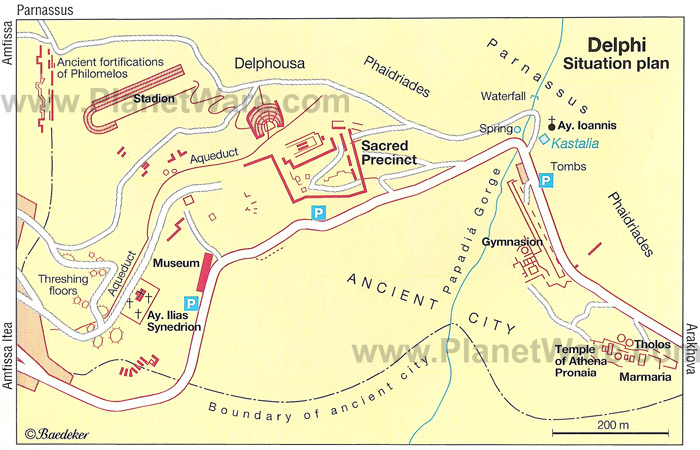 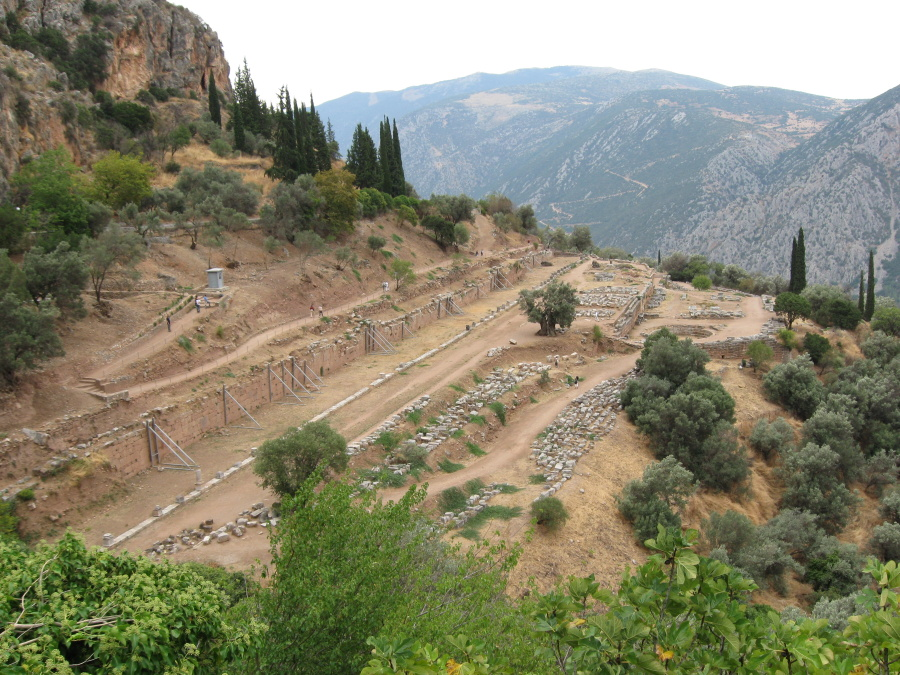 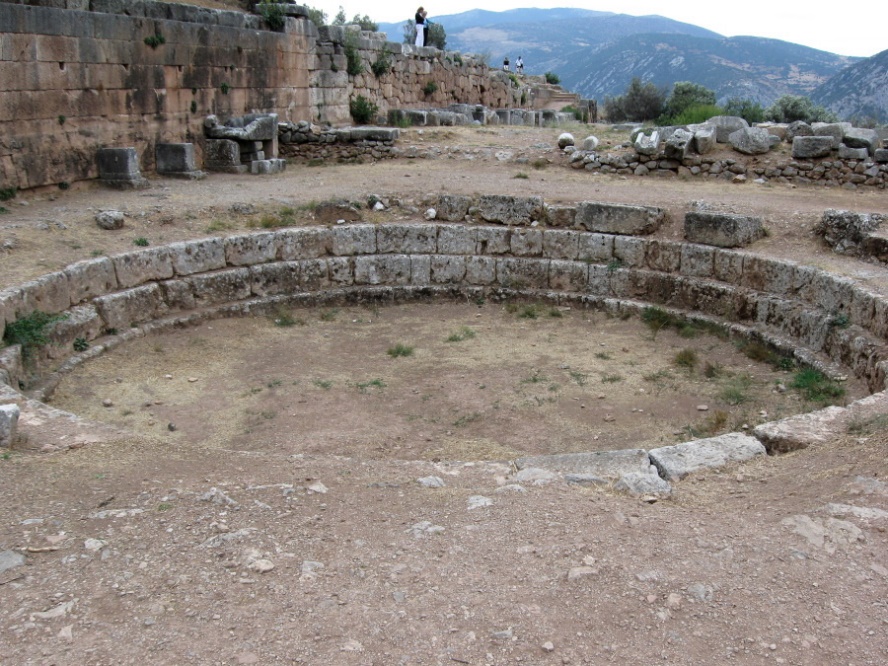 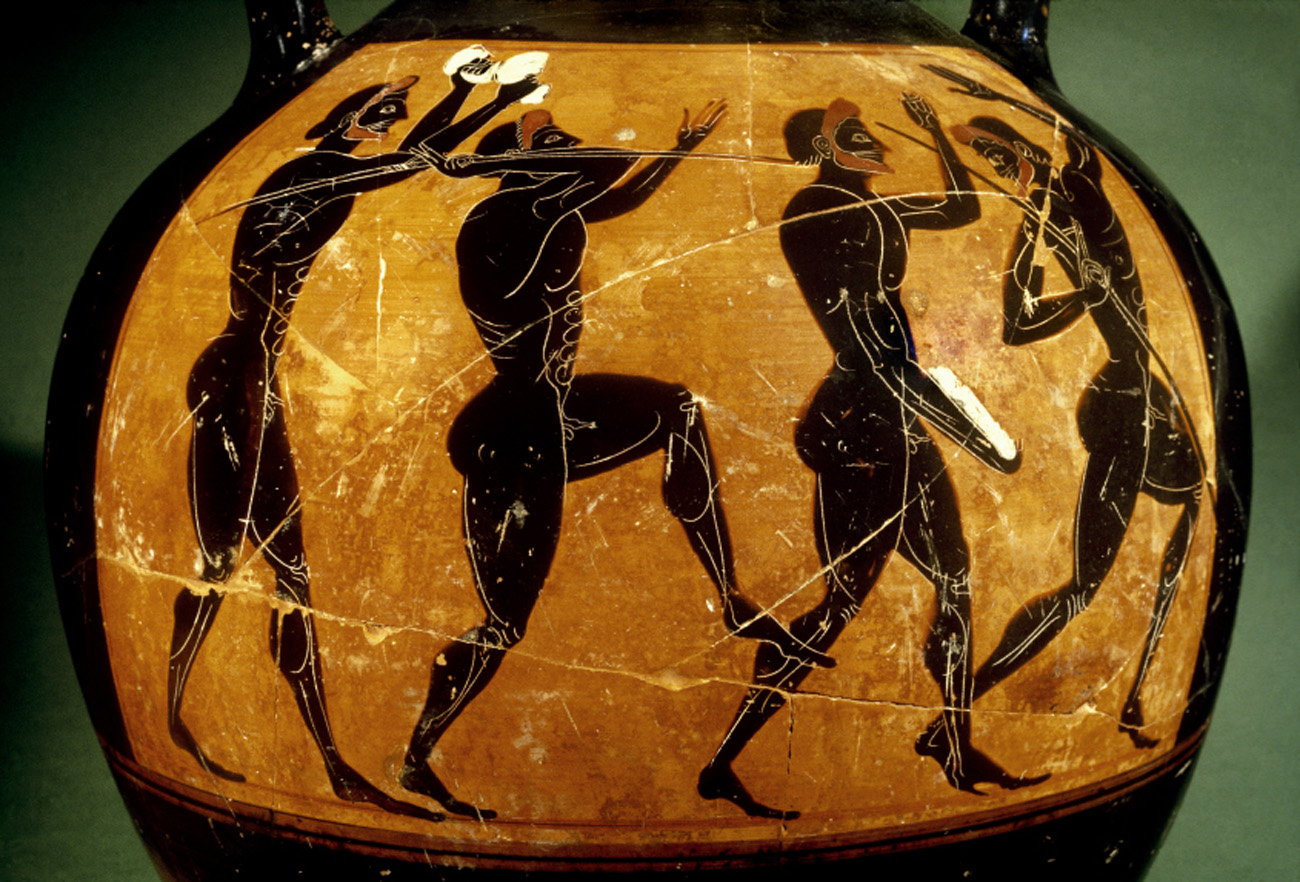 Hygiena

hygiena byla společně s cvičením považována za důležitou složku péče o zdraví

Řekové se koupali v řekách nebo mořích, využívali veřejných lázní, gymnasií a palaister, koupelna byla i součástí domů
koupalo se nejčastěji ve studené vodě – voda se musela ohřát a do míst určených ke koupání donášet – u některých byla dokonce teplá koupel  považována za změkčilost, zvláště pak Sparťanů

v Athénách nechal v 6. st. př. Kr. Peisistratés a jeho synové postavit monumentální kašny, kde bylo možné si vodu nejenom nabírat, ale také se umývat jako pod sprchou

v 5. st. př. Kr. byly nejčastěji ke koupání využívány právě gymnasia a palaistry a k jeho konci se upouští od koupání venku a chodí se častěji do lázní – v prvně jmenovaných byla asi častější studená voda, i když později se zde objevují parní lázně
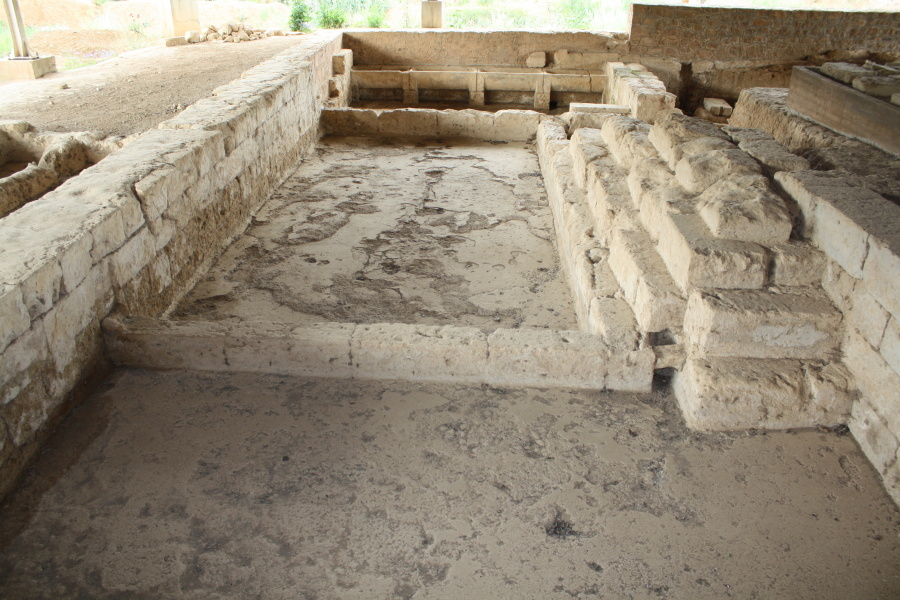 lázně sloužily nejen pro očistu, ale také jako místa setkání
lidé přísných mravů a počestné ženy se jim většinou vyhýbali –> využívány hlavně prostšími lidmi - někteří tam zůstávali dlouho, aby se ohřáli, když už neměli čím doma topit
oddělené místnosti pro ženy
k vybavení patřily vany nebo bazény

mytí v domech probíhalo v koupelnách, které se nacházely vedle kuchyně -> ohřev vody
koupelny byly vybaveny vanou – pyelos – obvykle z pálené hlíny nebo kamenné, známy jsou i zděné
v klasické době jsou asi nejrozšířenějším zařízením na mytí velké kruhové hluboké mísy na vysokém podstavci (objevují se i v gymnasiích) – louteria - kamenné nebo z pálené hlíny
pro ženy obvykle umístěné v gynaikeiu

nebylo známo mýdlo – jako mycí prostředek se používalo sody nebo louhových přípravků – problémy s koncentrací -> mohlo vést k poškození kůže
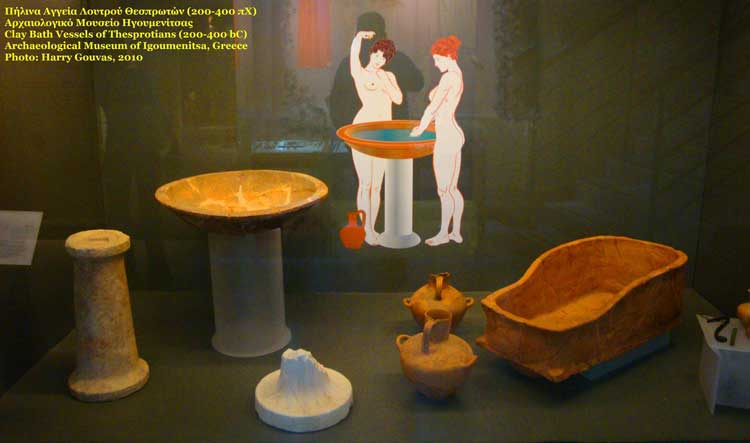 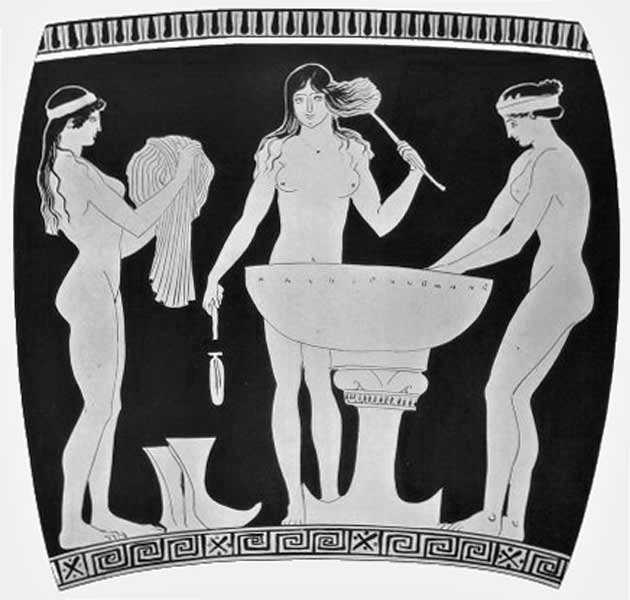 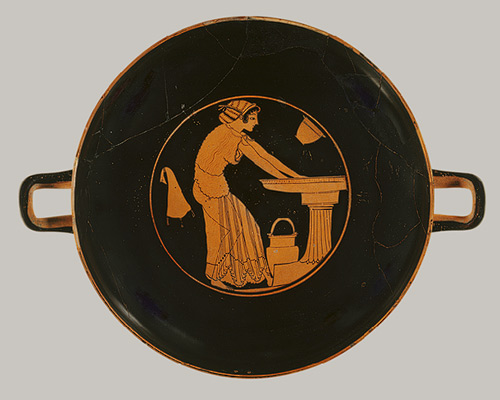 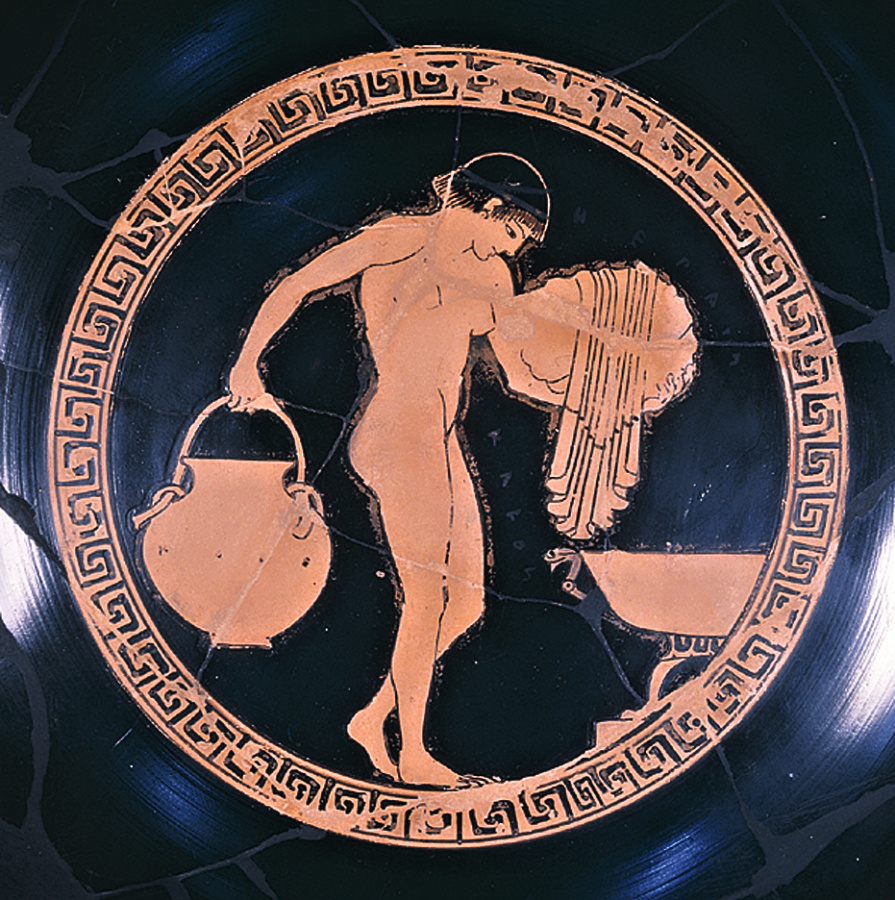 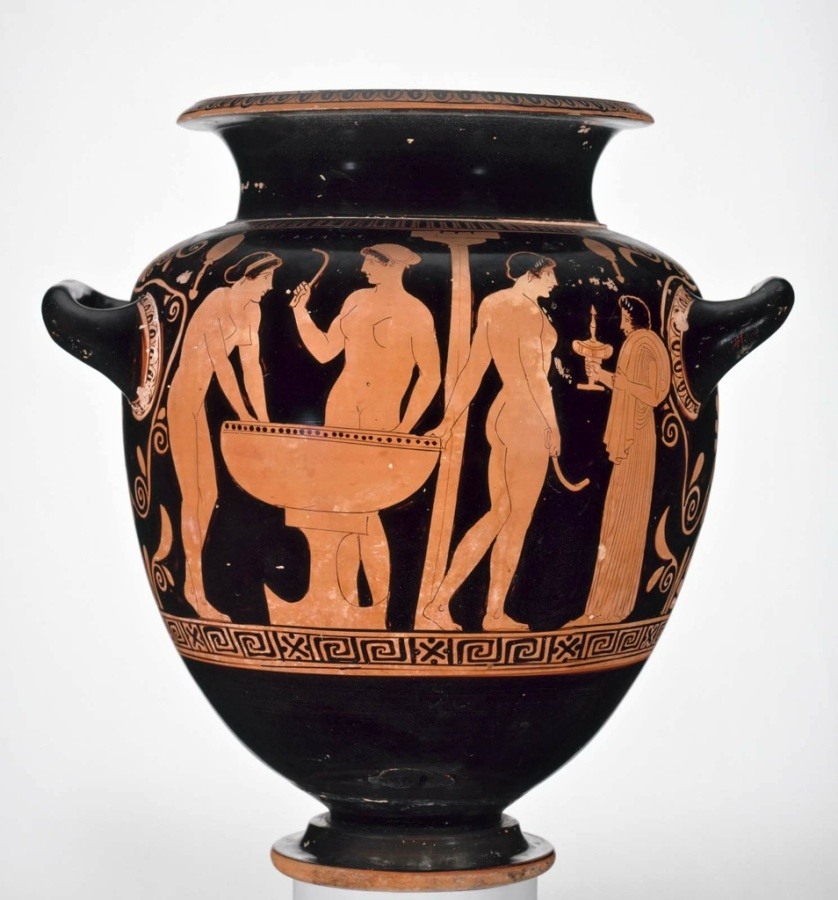 zuby se čistily dřívkem

koupel se prováděla většinou před večerním jídlem nebo před symposiem